Overview of the 2017 Lake Michigan Ozone Study 

R. Bradley Pierce
Maryam Abdioskouei 		
Zac Adelman 		
Jassim A Al-Saadi 		
Hariprasad Dilip Alwe 		
Timothy Bertram 		
Megan Christiansen 		
Patricia A Cleary 	
Alan Czarnetzki 		
Angela F Dickens 		
Marta Fuoco 		
Carmichael Gregory 		
Monica Harkey 		
Laura Margaret Judd 		
Donna M Kenski 		
Dylan B Millet 		 		
Charles O Stanier	
Elizabeth A. Stone 		
James Szykman 		
Luke Valin 		
Timothy J. Wagner

A53C. Observations and Modeling of Air Quality at Land–Water Boundaries II, Paper A53C-04, Friday, 14 December 2018; 13:40 - 15:40
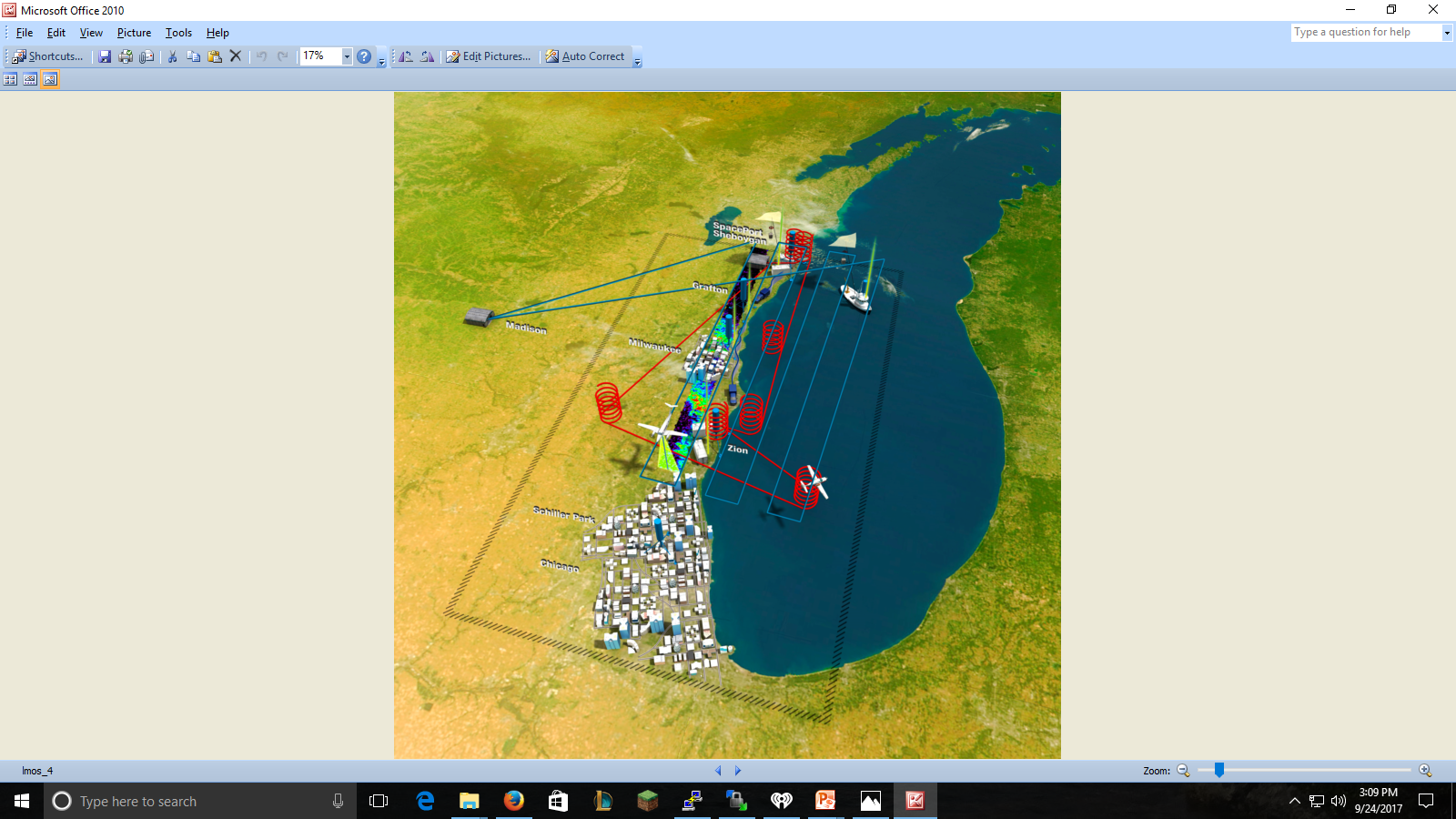 During May and June 2017, federal and state agencies, universities, and other partners measured air quality over Lake Michigan.
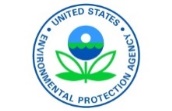 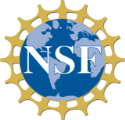 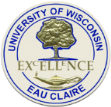 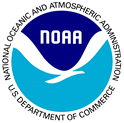 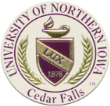 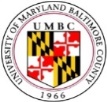 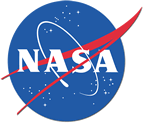 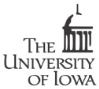 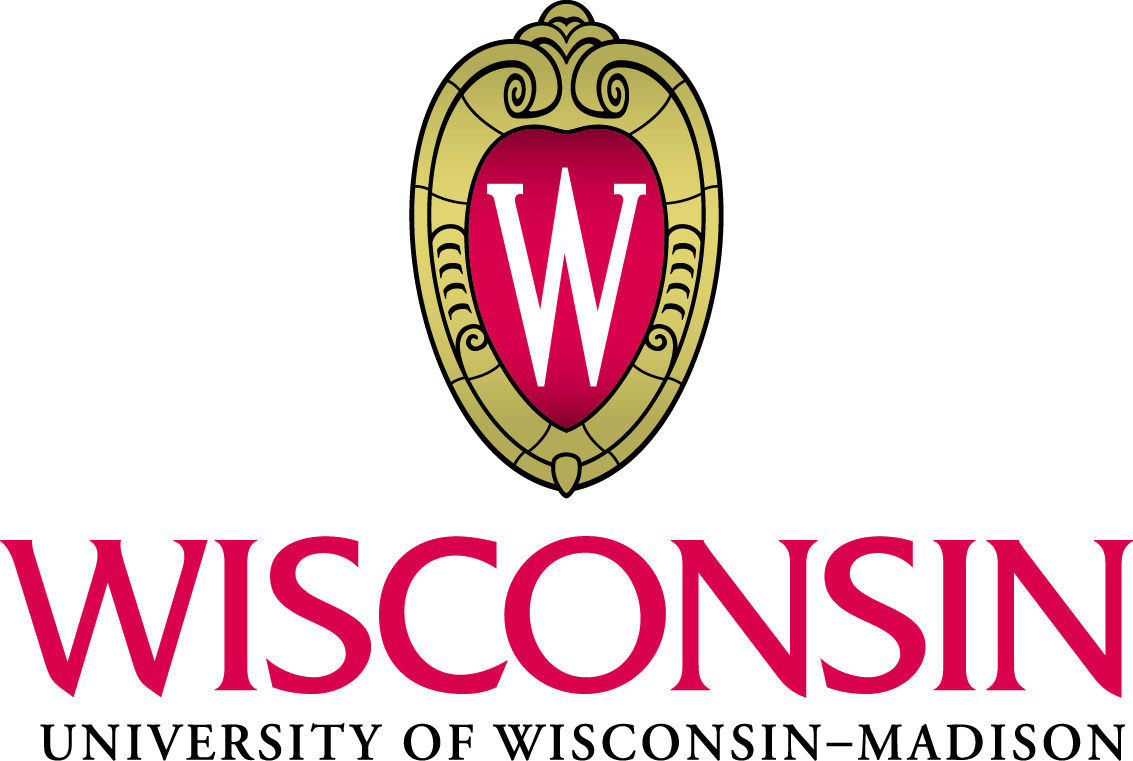 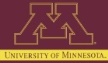 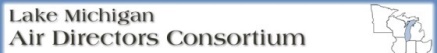 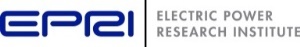 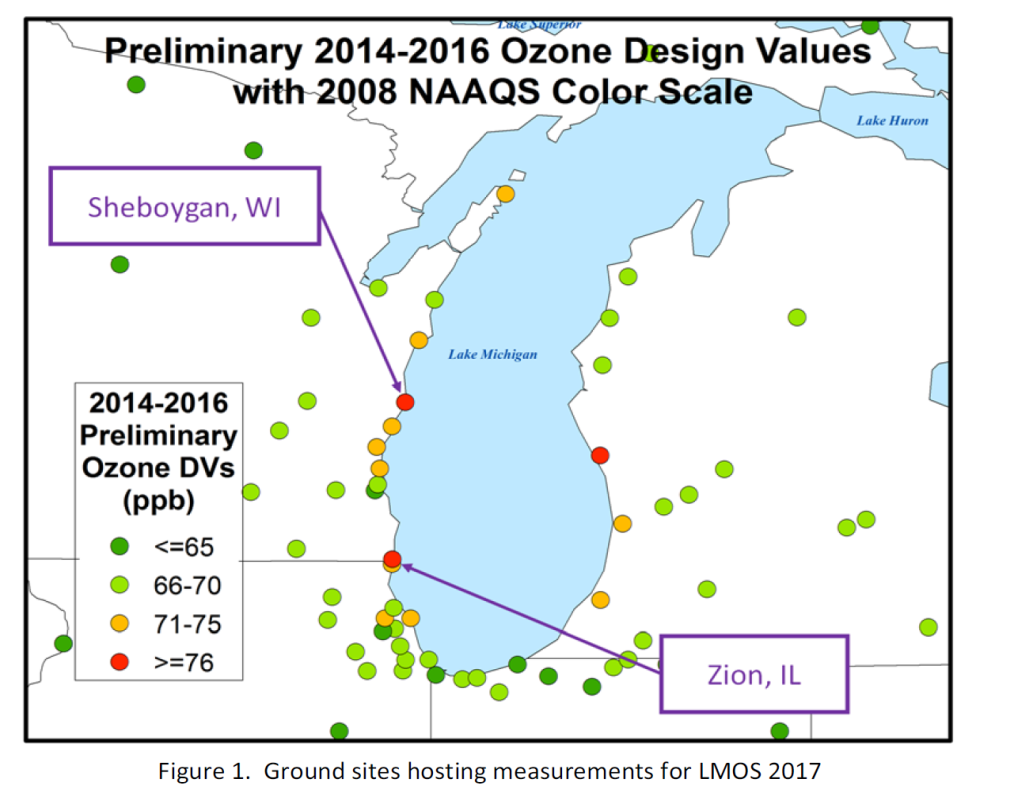 Objectives: 
Improved ozone forecasts for the region, which states and EPA use to meet state and federal Clean Air Act requirements.

Better understanding of the lakeshore gradient in ozone concentrations, which could influence how EPA addresses future regional ozone issues.

Improved knowledge of how emissions influence ozone formation in the region.
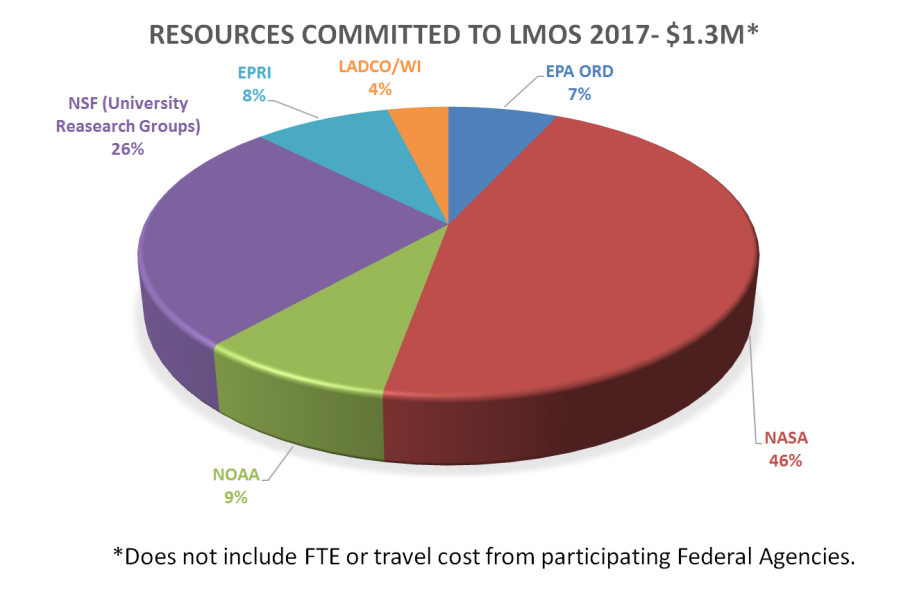 2017 Lake Michigan Ozone Study White Paper: http://www.ladco.org/
Lake Michigan Ozone Study (LMOS) 2017
Campaign Study Period May 22- June 22, 2017
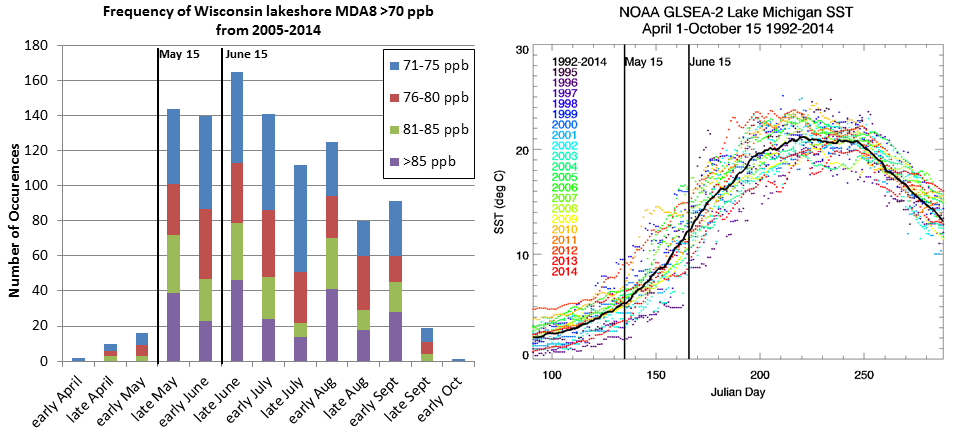 Primary science objectives focusing on characterizing the recirculation, aging, and mixing of the Chicago and Milwaukee urban plumes as they move over Lake Michigan and their impact on surface ozone.
2017 Lake Michigan Ozone Study White Paper: http://www.ladco.org/
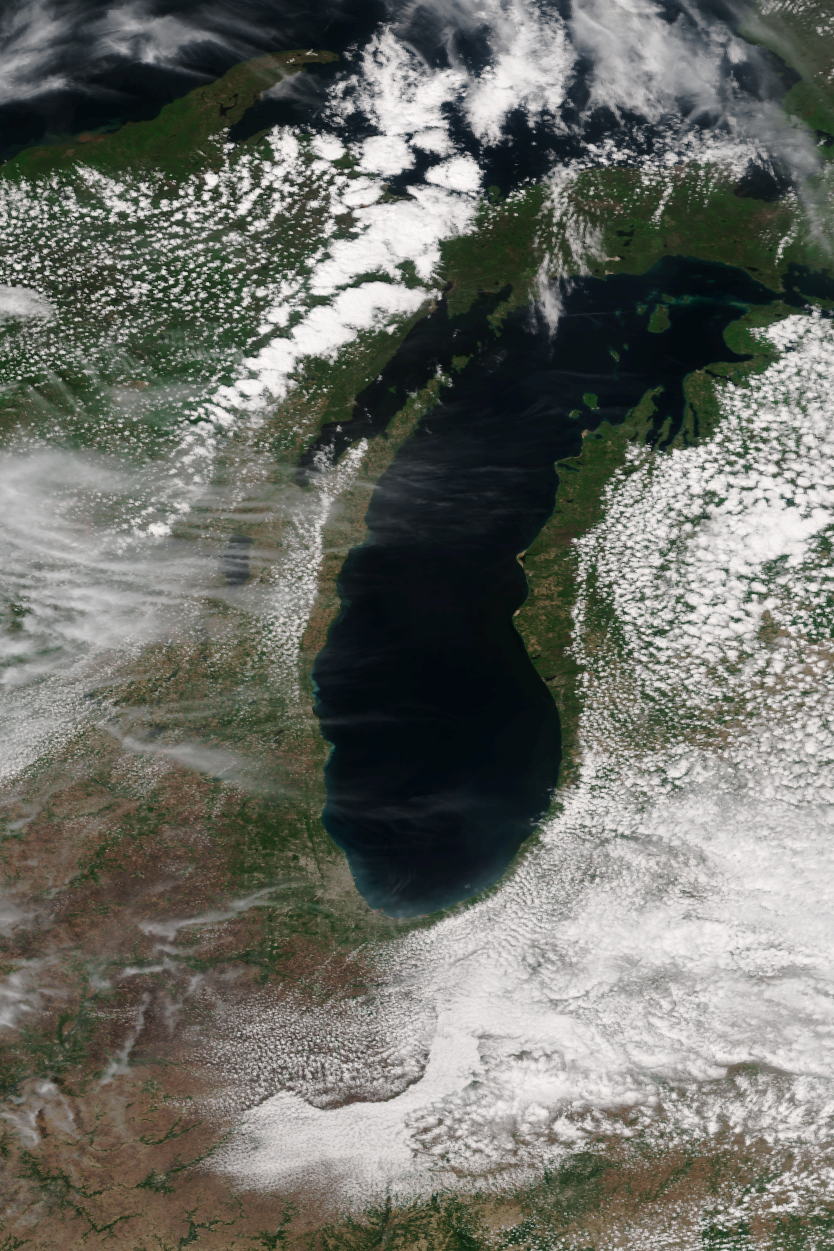 VIIRS Image May 27, 2011
Lake Breeze 
Front
Satellite image of Lake Michigan showing
Lake Breeze Front
Prevailing winds
Summary of LMOS 2017 measurements
June 02, 2017 MDA8
Lakeshore ozone during LMOS 2017
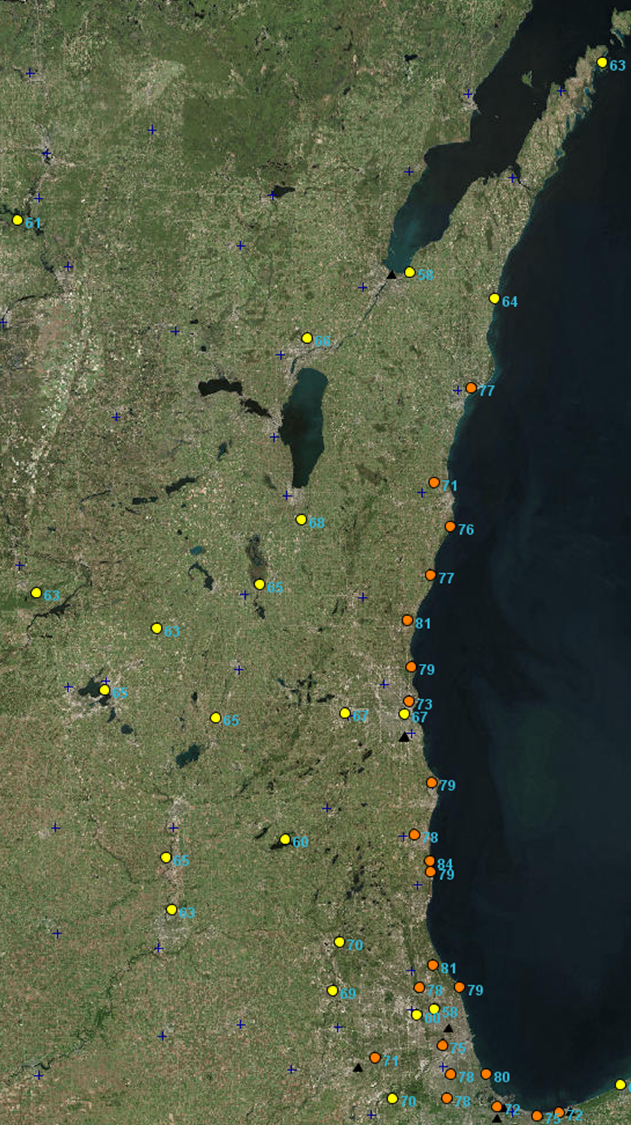 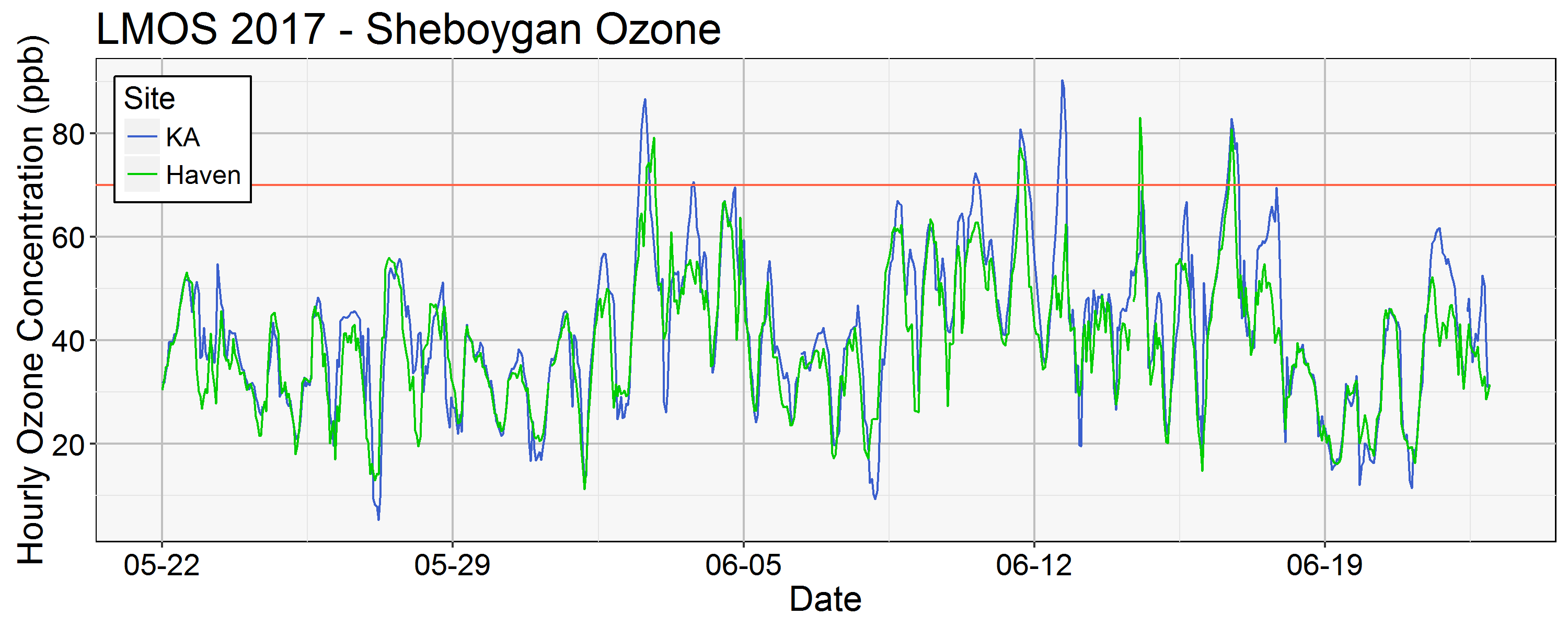 June 02, 2018
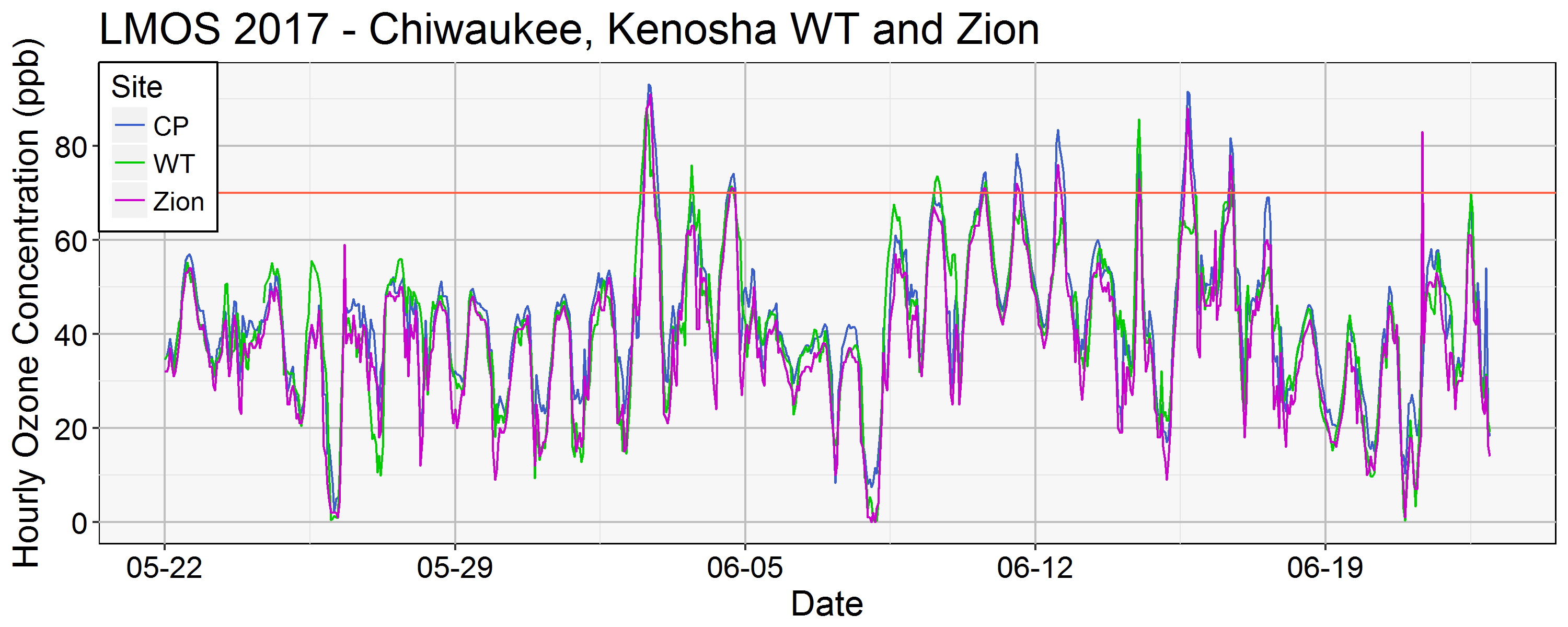 June 02, 2018
MDA8=Maximum Daily 8 hour Average
Provided by Angie Dickens (WDNR)
Coastal Ozone Exceedance Day
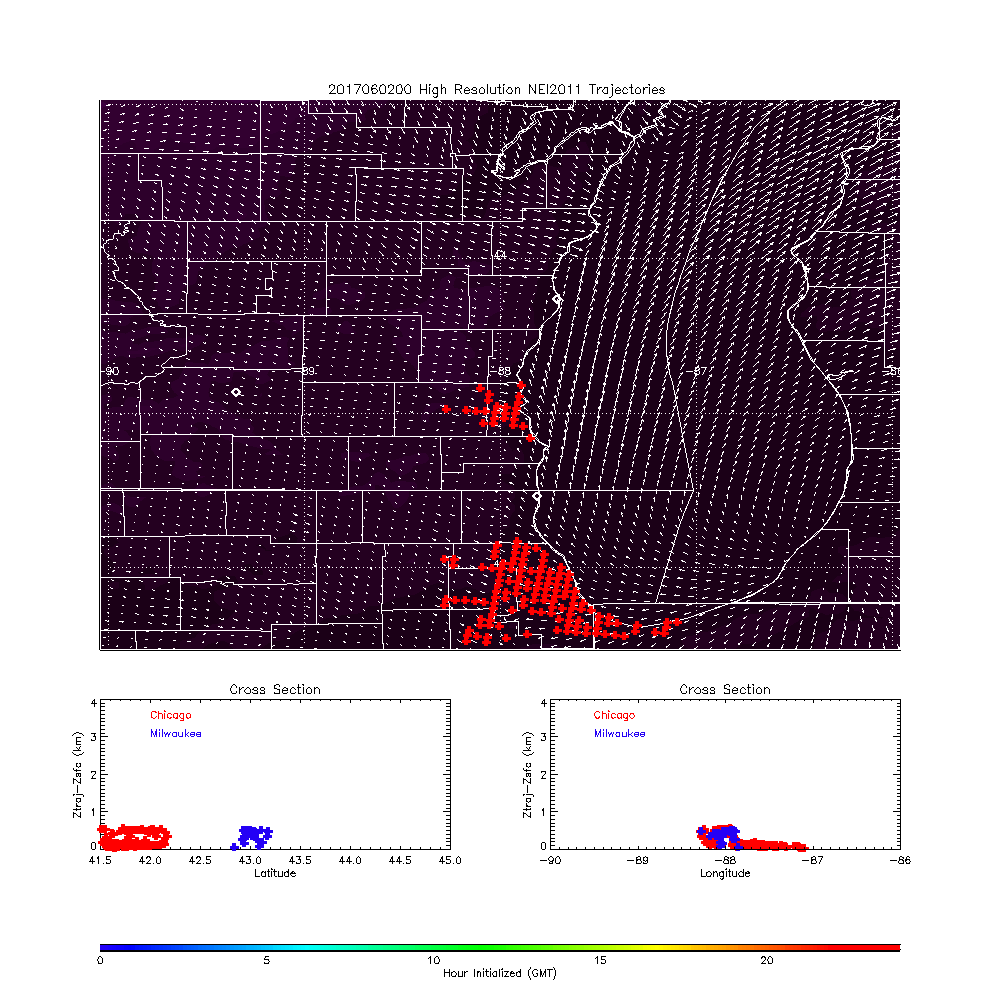 Sheboygan Kohler-Andrea and Chiwaukee surface ozone and wind direction on June 02, 2017
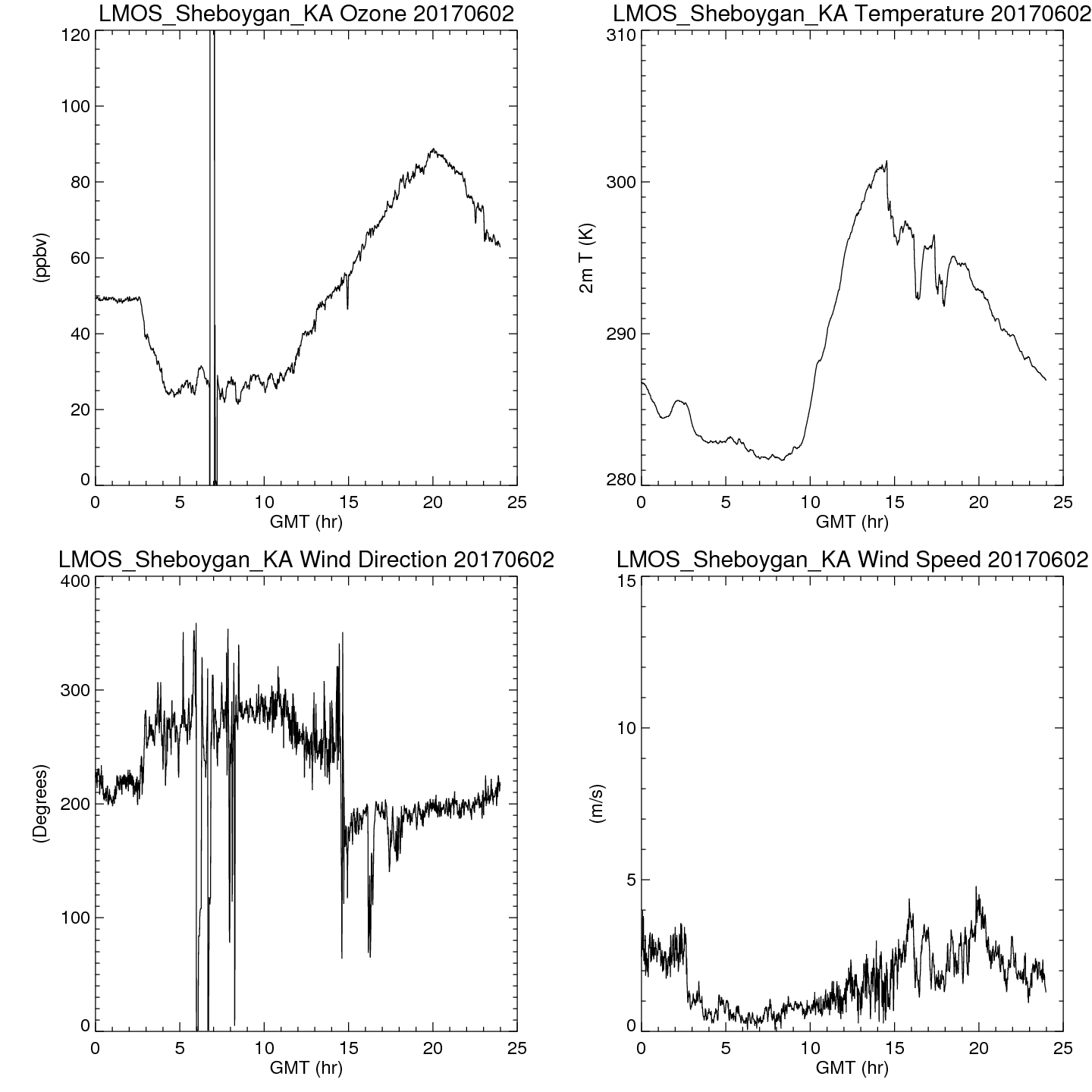 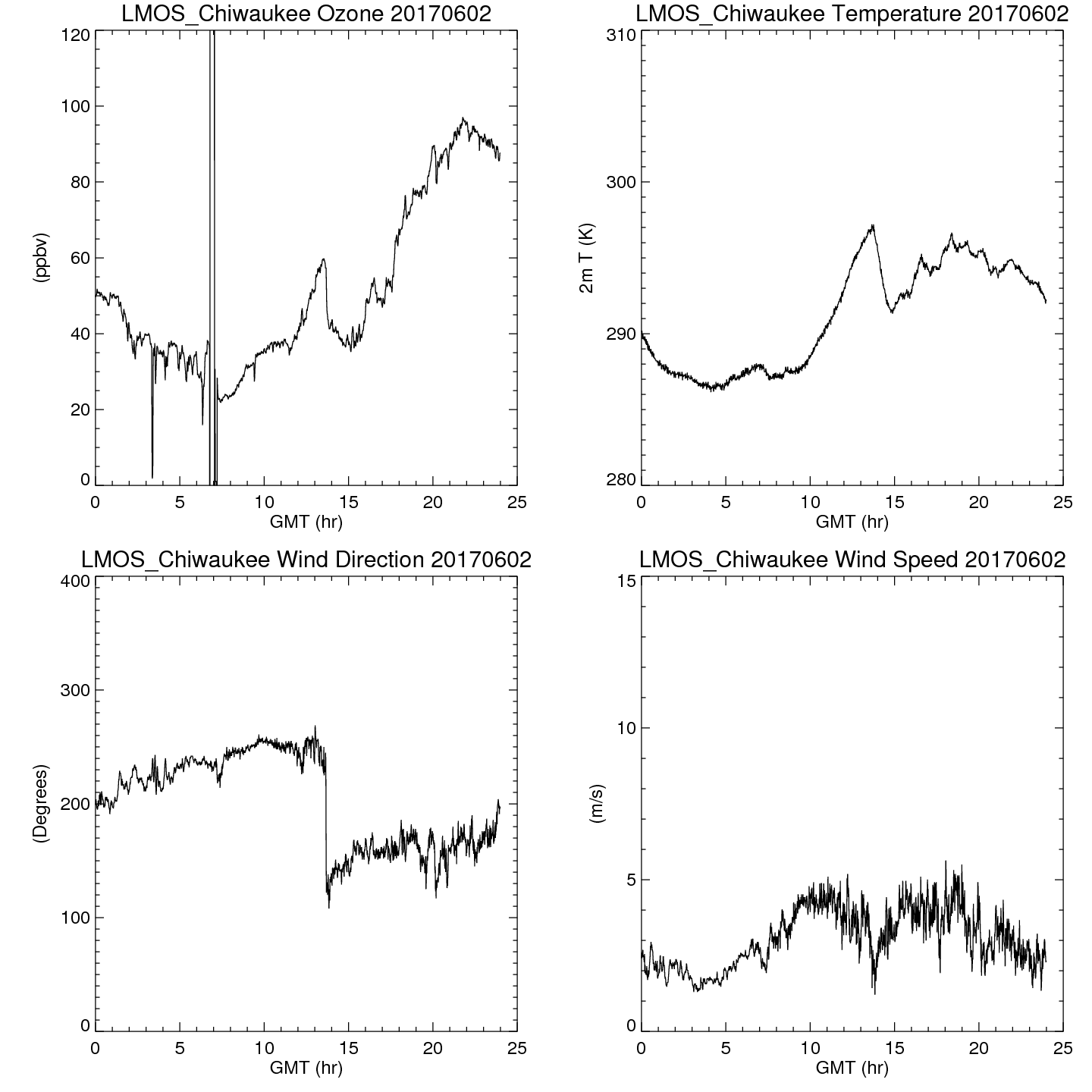 High resolution (3km) NAM Nest June 02, 2017 trajectory forecasts showing transport of Milwaukee and Chicago NOx emissions
Coastal Ozone Exceedance Day
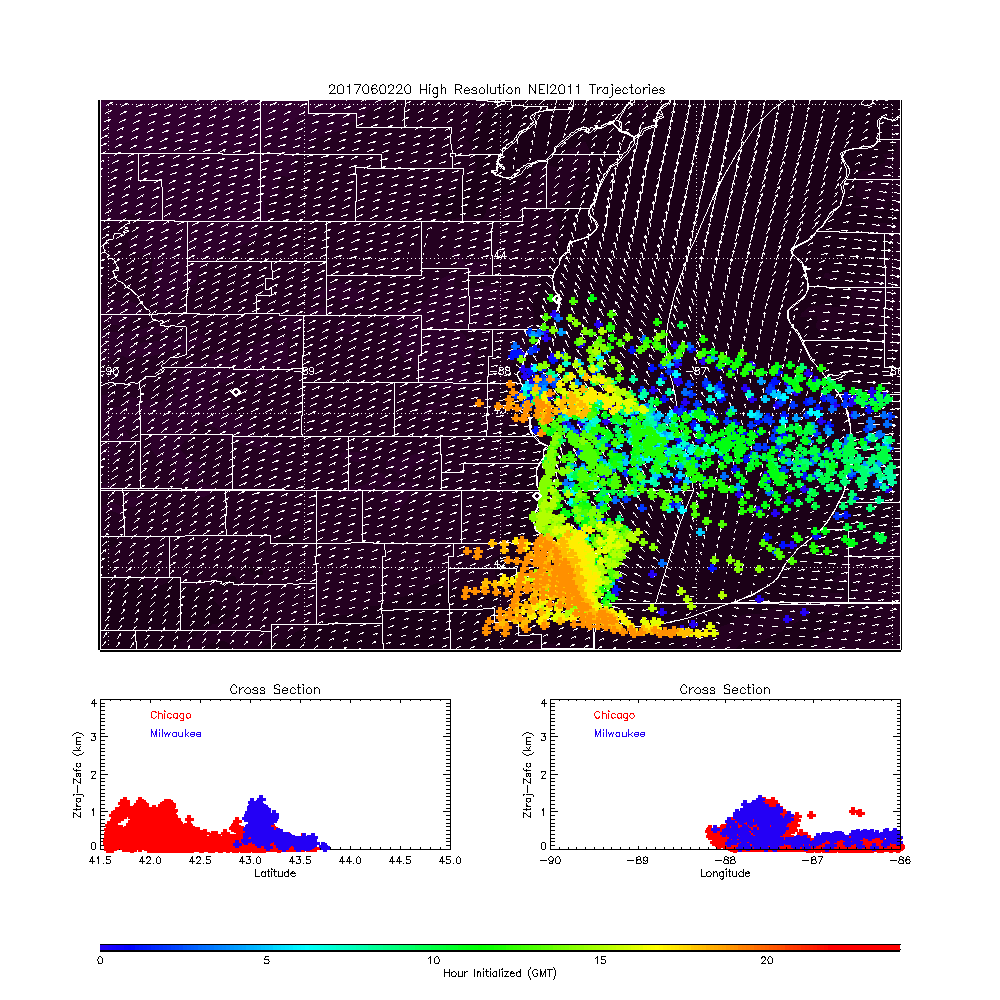 Sheboygan Kohler-Andrea and Chiwaukee surface ozone and wind direction on June 02, 2017
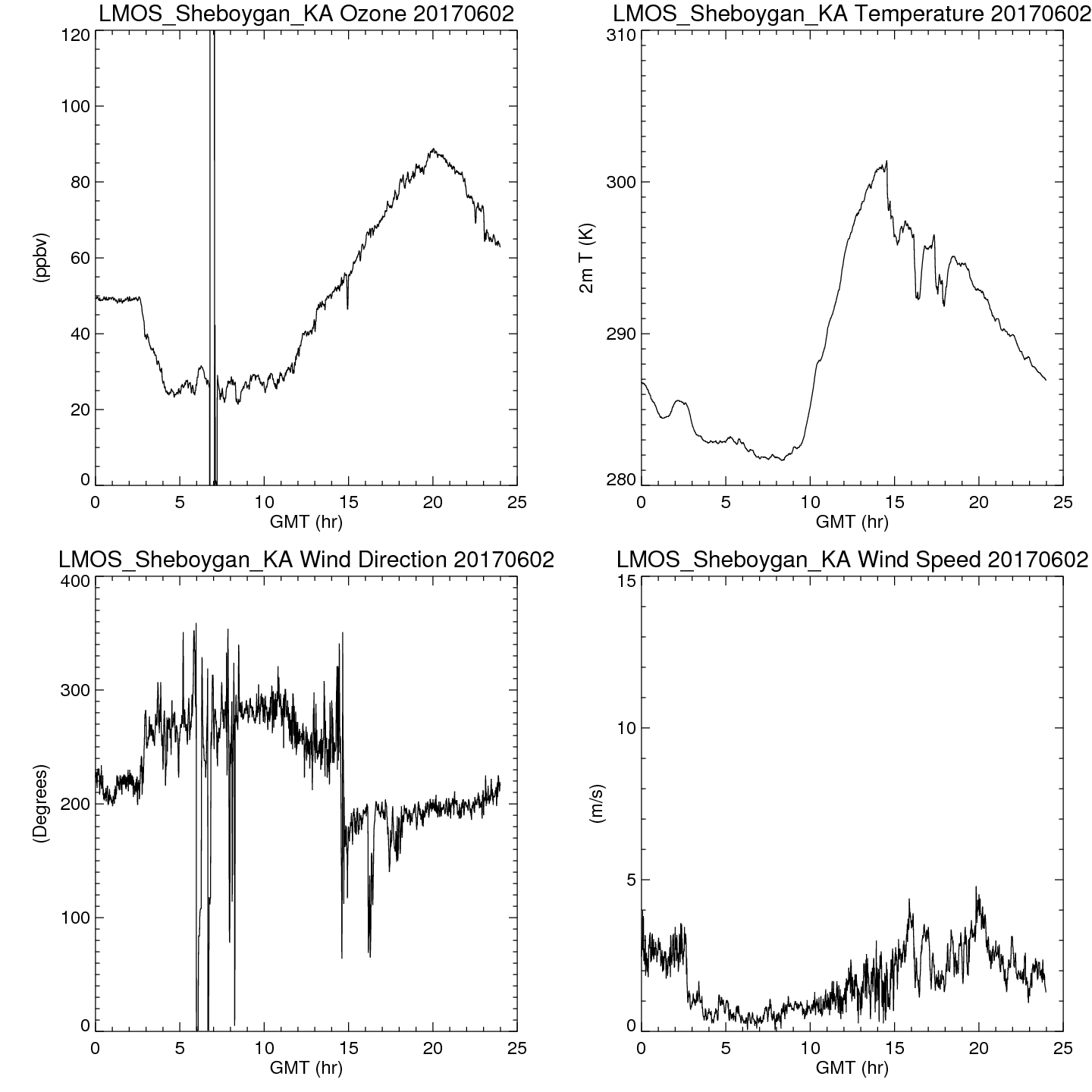 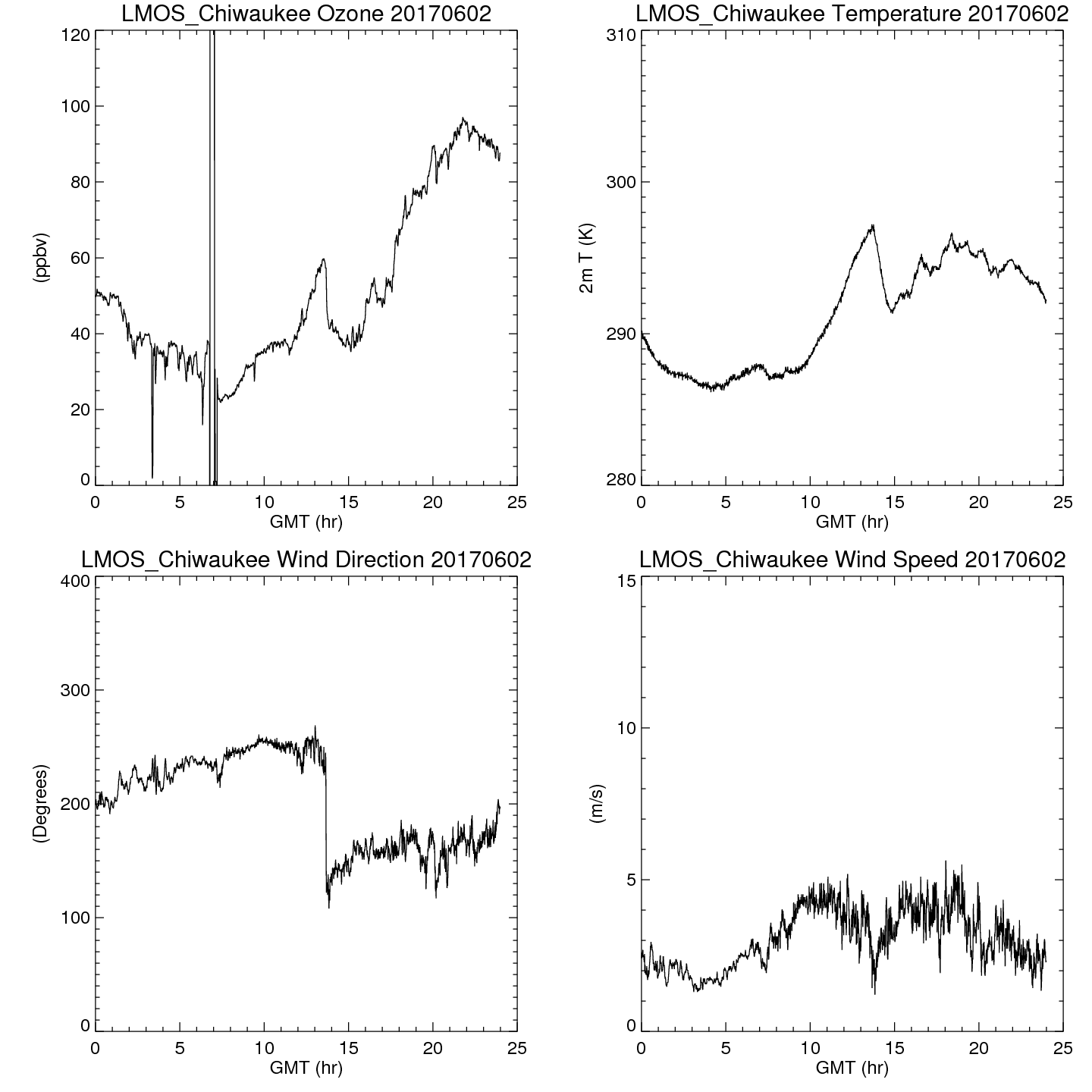 High resolution (3km) NAM Nest June 02, 2017 trajectory forecasts showing transport of Milwaukee and Chicago NOx emissions
National Weather Service NAM-CMAQ ozone forecasts during LMOS 2017
(http://airquality.weather.gov/)
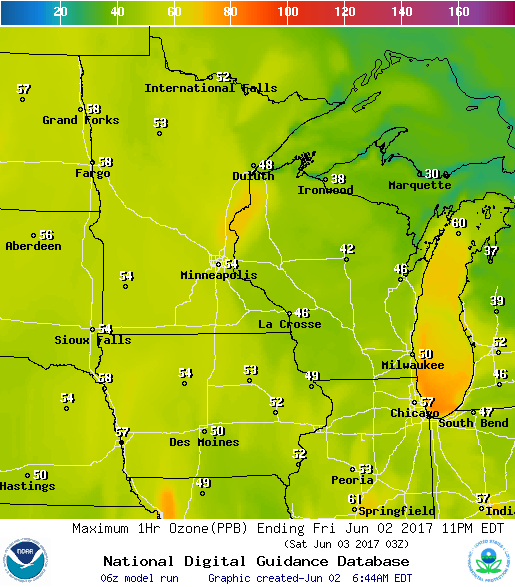 May 22 through June 22, 2017
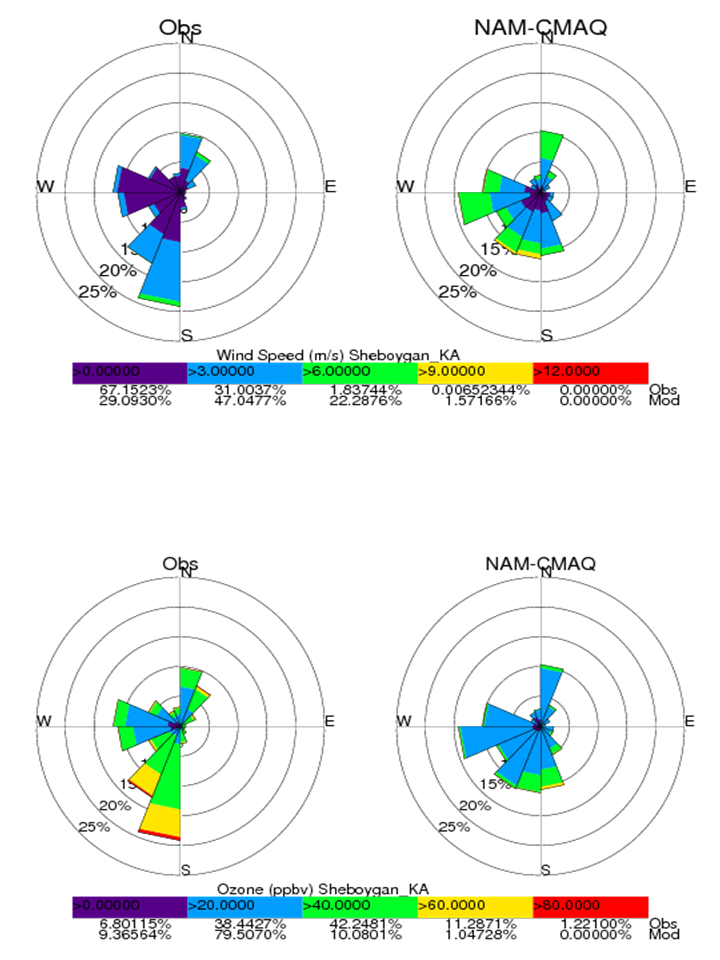 During LMOS 2017 NAM-CMAQ underestimates the occurrence of high ozone (>60ppbv) during Southerly and Southwesterly flow at Sheboygan, KA.
The North American Model (NAM) meteorology drives the Environmental Protection Agency’s (EPA)  Community  Multiscale  Air  Quality  Model (CMAQ)
LMOS 2017 Aircraft Measurements
Scientific Aviation insitu sampling Flights
NASA GeoTASO remote sensing Flights
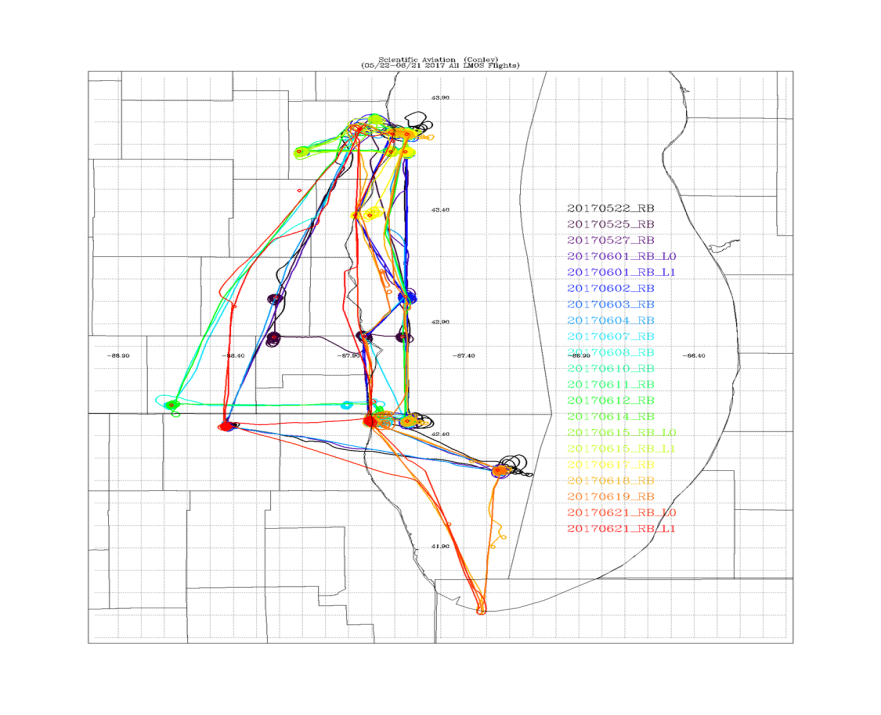 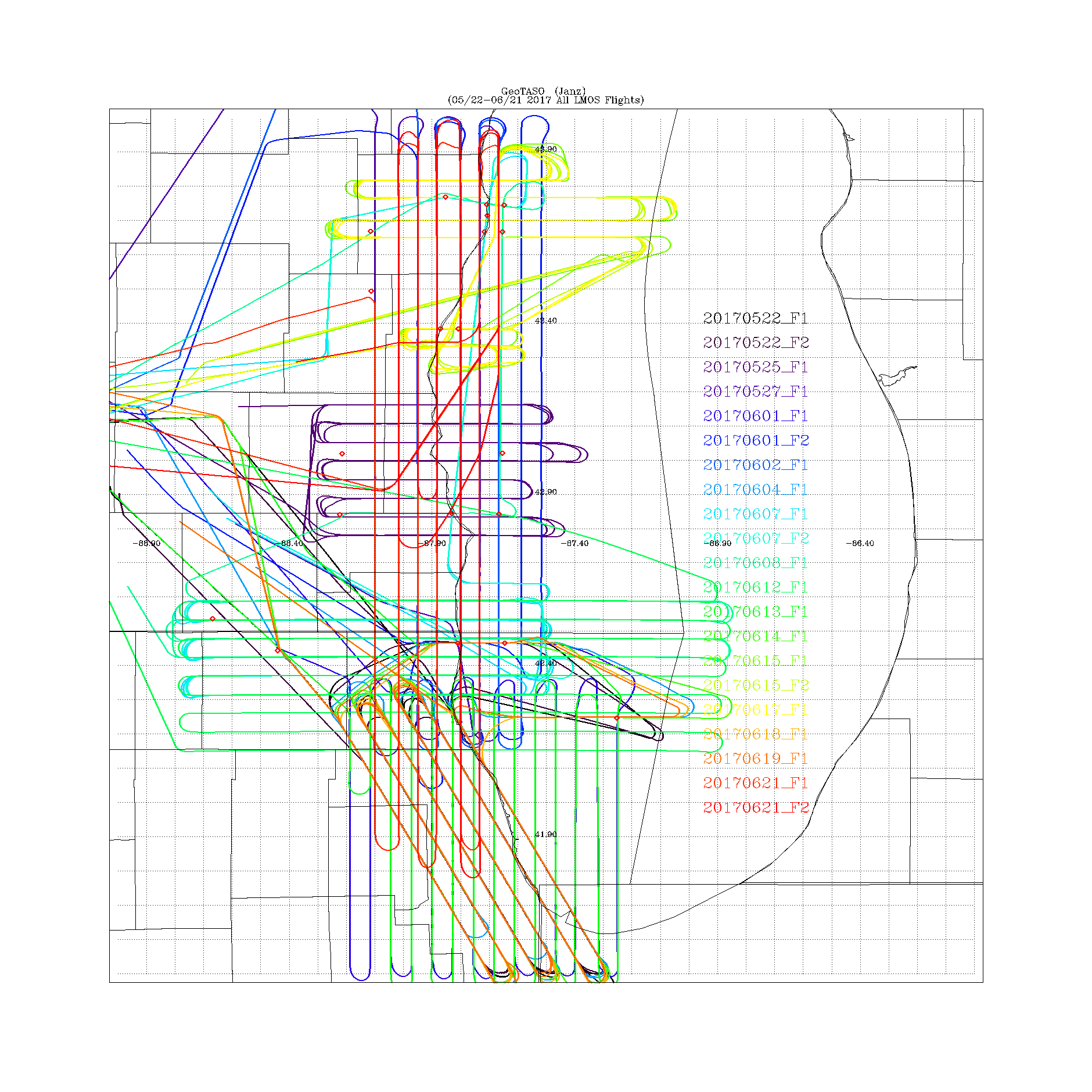 GeoTASO (Geostationary Trace gas and Aerosol Sensor Optimization) is an airborne hyperspectral mapping instrument that is being used as an airborne testbed for future high-resolution trace-gas observations from geostationary sensors such as TEMPO

The Electric Power Research Institute (EPRI) provided funding for Scientific Aviation Flights during LMOS
Chicago Emission Mapping Weekend/Weekday
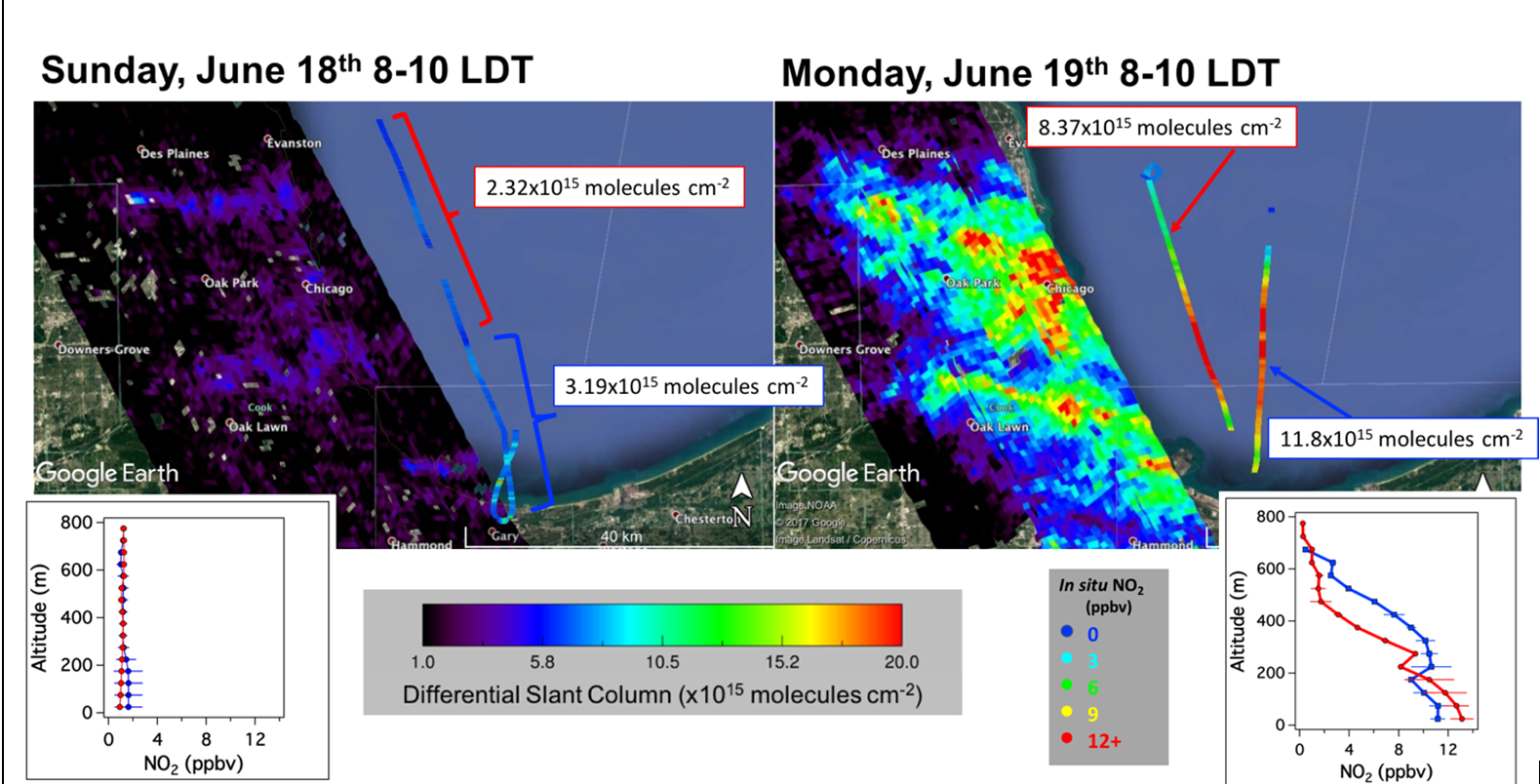 GeoTASO NO2 columns and Scientific Aviation NO2 profiles show large differences between weekend and weekday NO2 abundances. LMOS measurements provide constraints on emissions from commuter traffic (Analysis by Laura Judd, NASA/LaRC)
LMOS May 22 through June 21, 2017

NAM-CMAQ vs GeoTASO Differential Slant Column
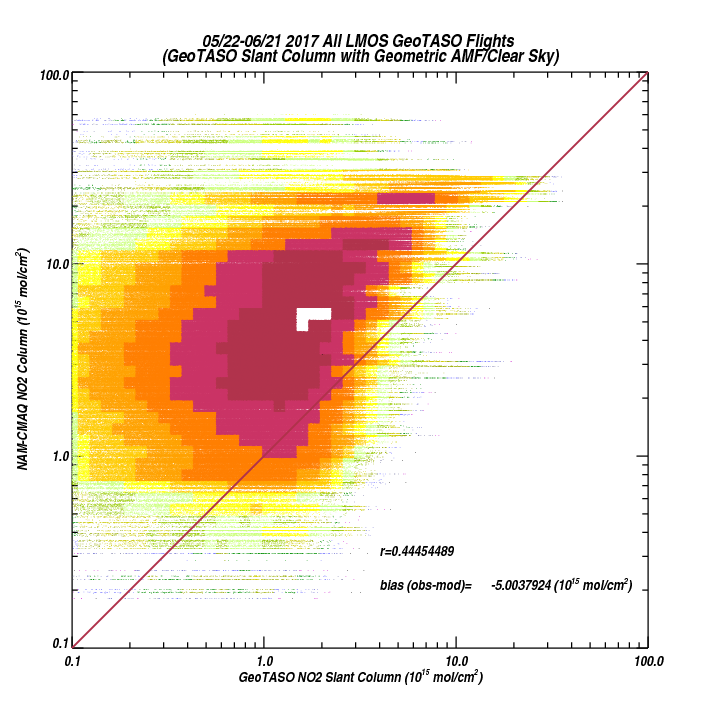 All GeoTASO Flights
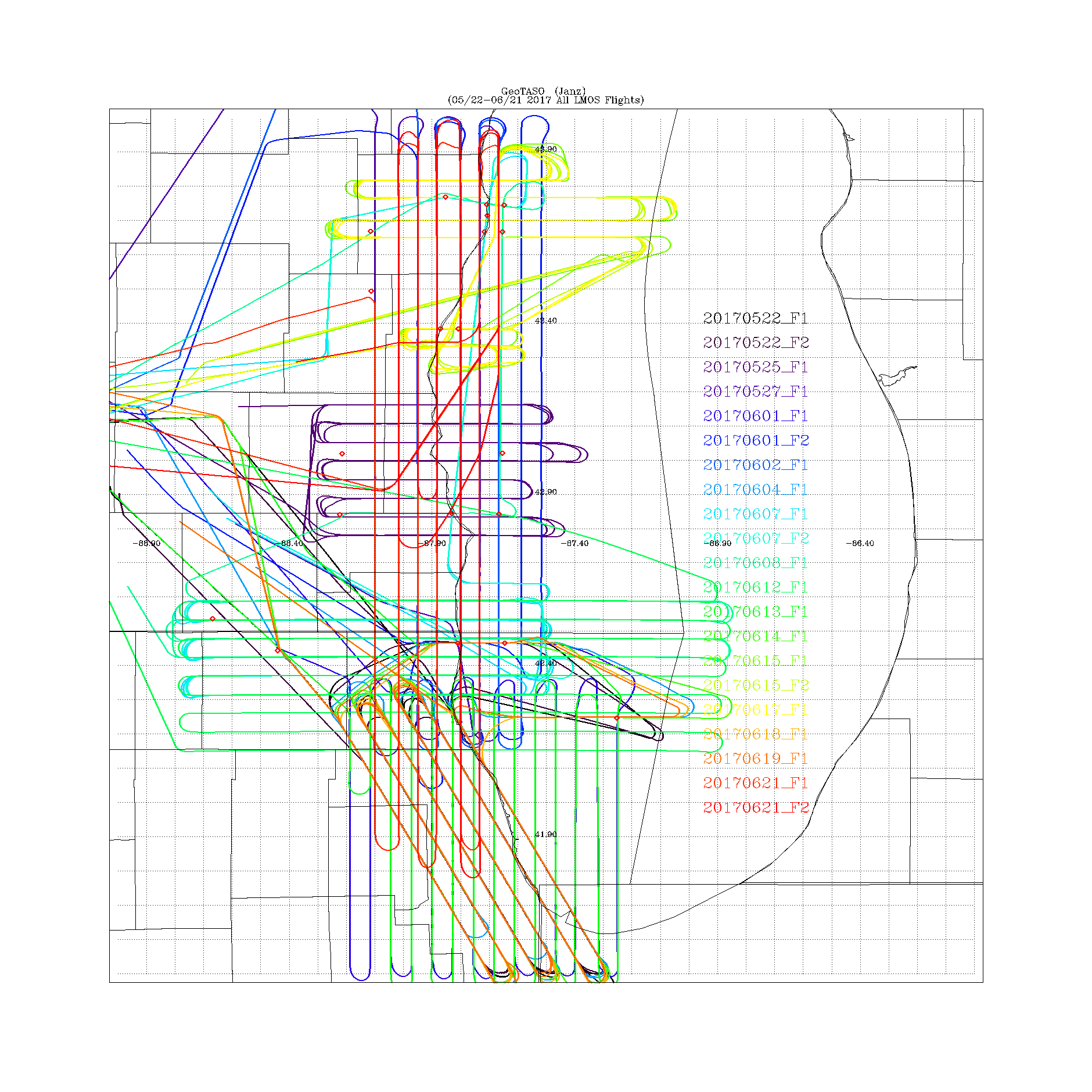 NAM-CMAQ overestimates NO2 columns compared to GeoTASO differential slant columns (currently not accounting for instrument sensitivity to NO2 profile)
NAM-CMAQ vs Scientific Aviation
(Over Water, Altitude <400m)
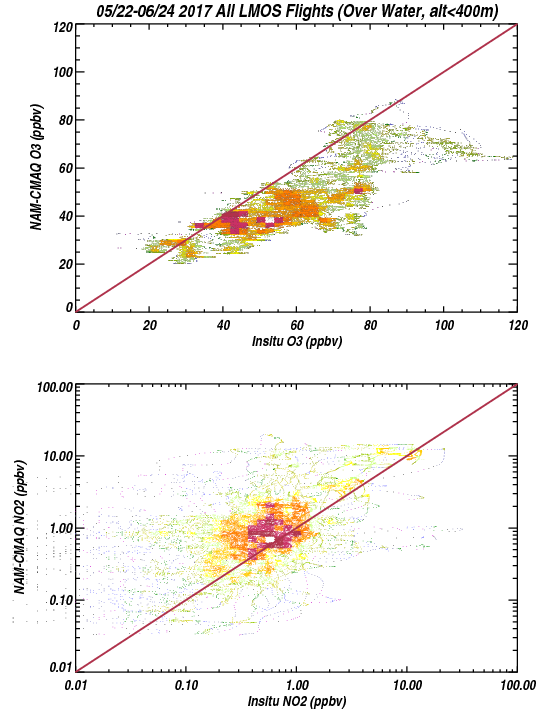 1 to 1
1 to 1
+/- 15ppb
+/- 3X
All Scientific Aviation Flights
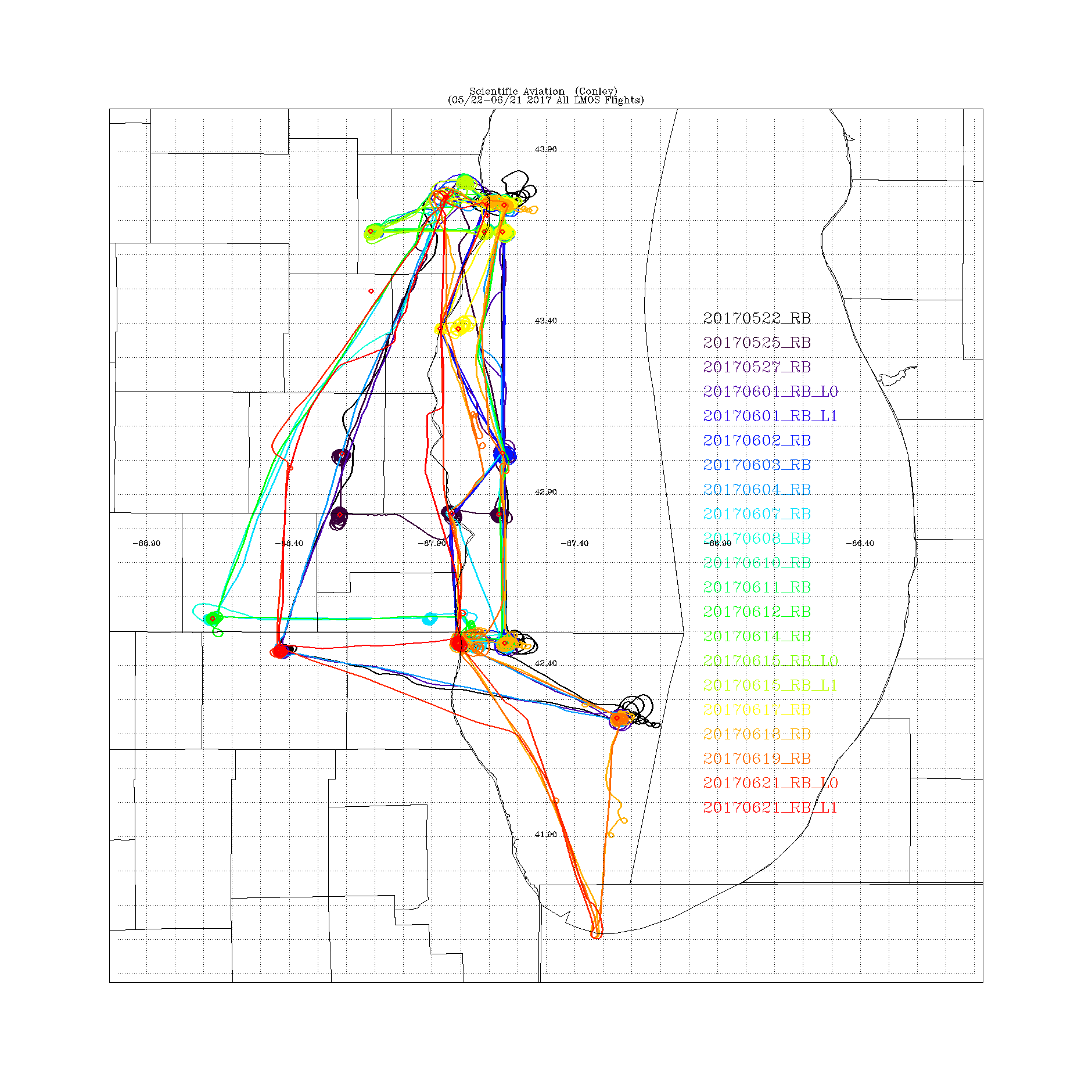 NAM-CMAQ underestimates O3 and overestimates NO2 over Lake Michigan
Steve Conley (Scientific Aviation PI)
Aura Ozone Monitoring Instrument (OMI) Tropospheric NO2 column Data Assimilation
OMI Tropospheric NO2 column during June 2017
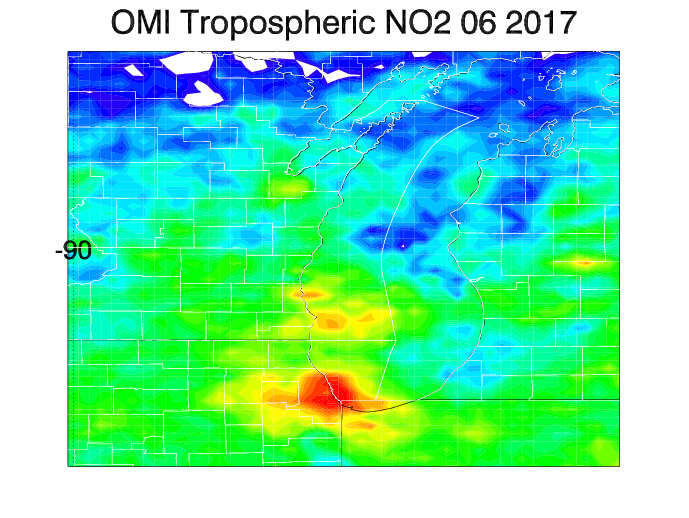 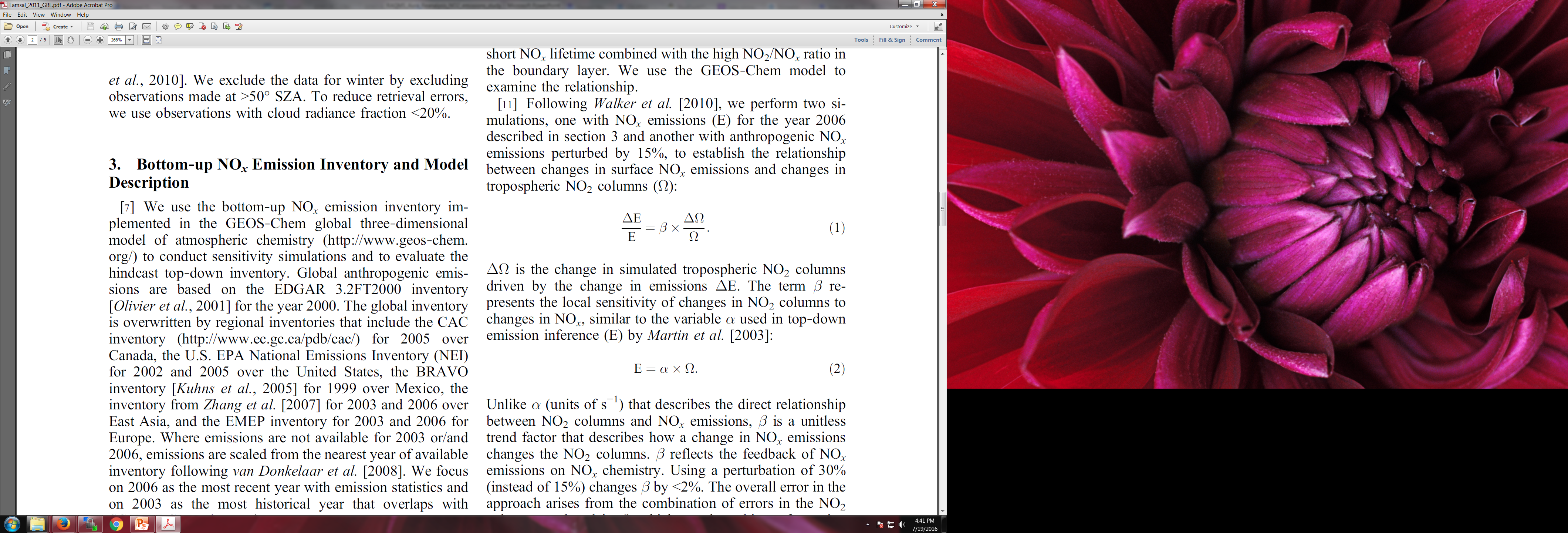 NOx emissions adjustments (DE) are constrained using OMI tropospheric NO2 column analysis increments (DW) 

b accounts for the sensitivity of the NO2 column to changes in NOx emissions following Lamsal et al 2011.
Lamsal, L. N., et al. (2011), Application of satellite observations for timely updates to global anthropogenic NOx emission inventories, Geophys. Res. Lett., 38, L05810, doi:10.1029/2010GL046476.
Aura Ozone Monitoring Instrument (OMI) Tropospheric NO2 column Data Assimilation
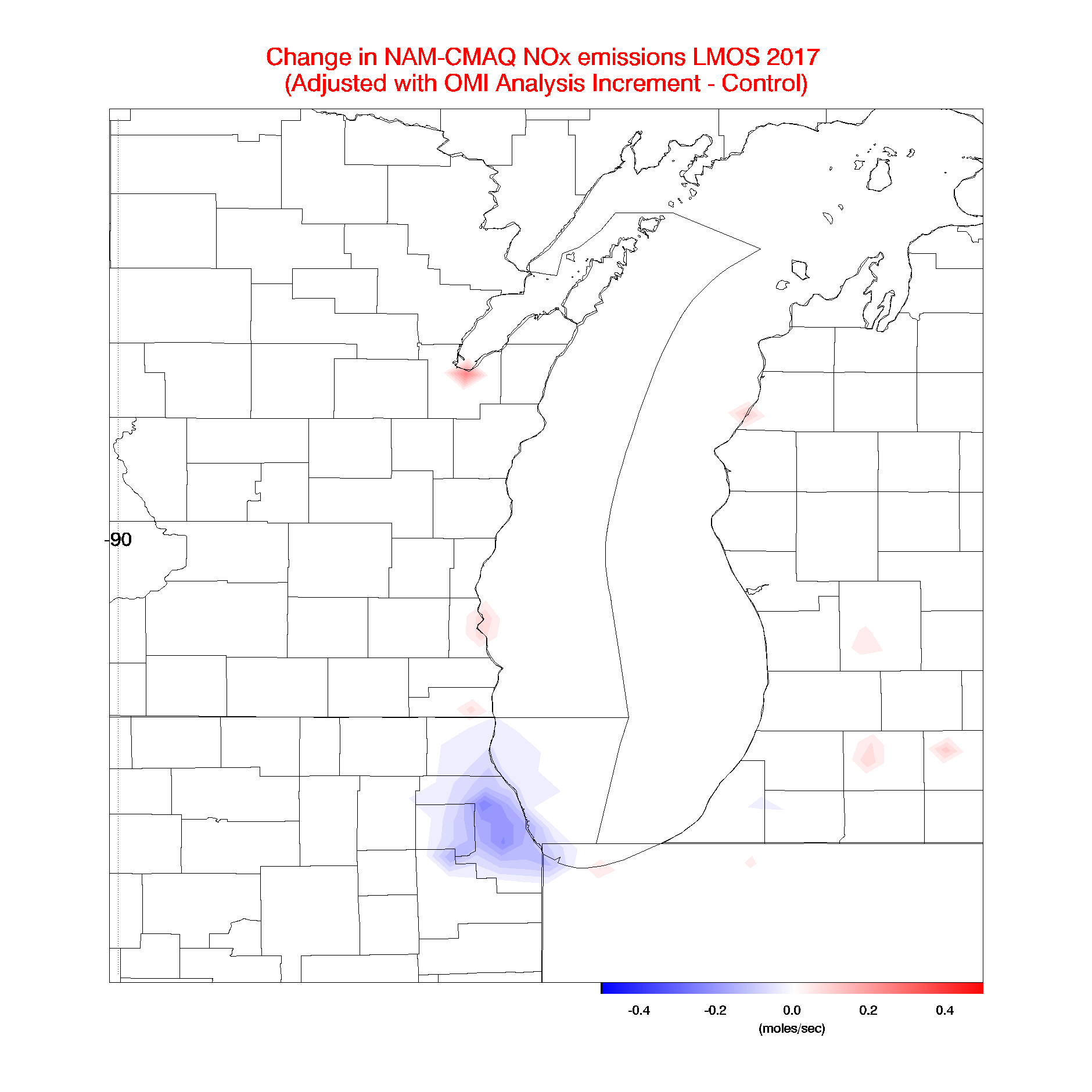 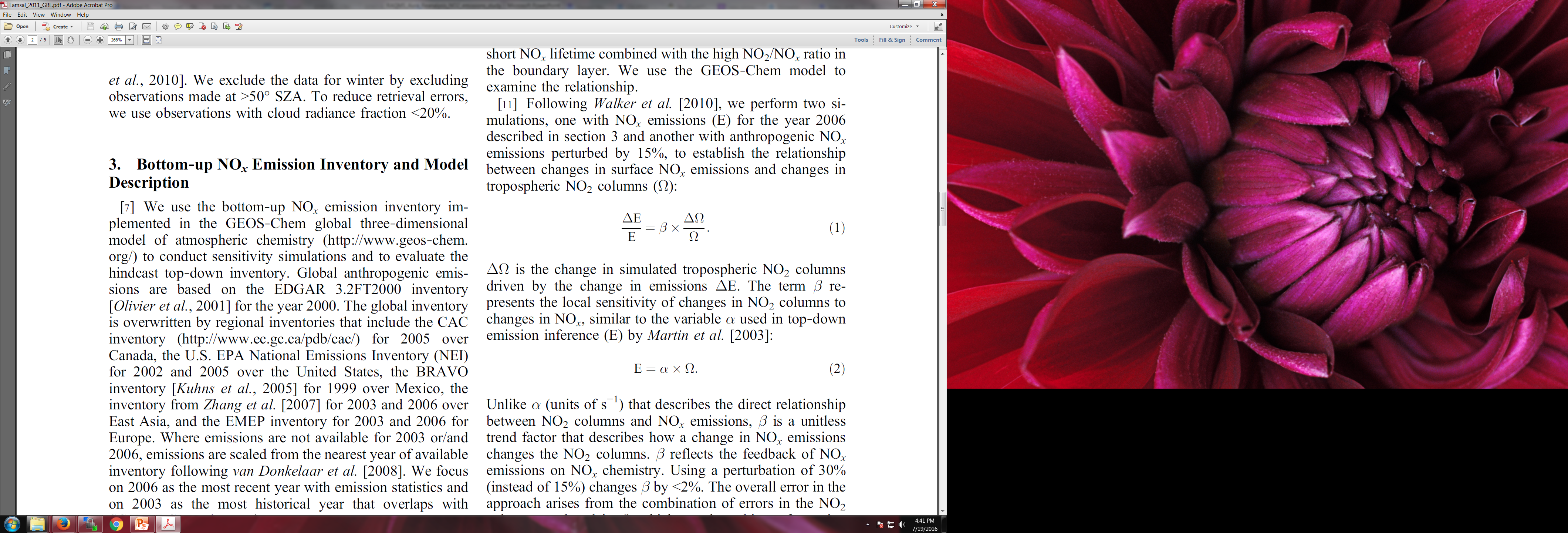 Assimilation of OMI NO2 results in small (~4%) reductions in NOx emissions over Chicago
Lamsal, L. N., et al. (2011), Application of satellite observations for timely updates to global anthropogenic NOx emission inventories, Geophys. Res. Lett., 38, L05810, doi:10.1029/2010GL046476.
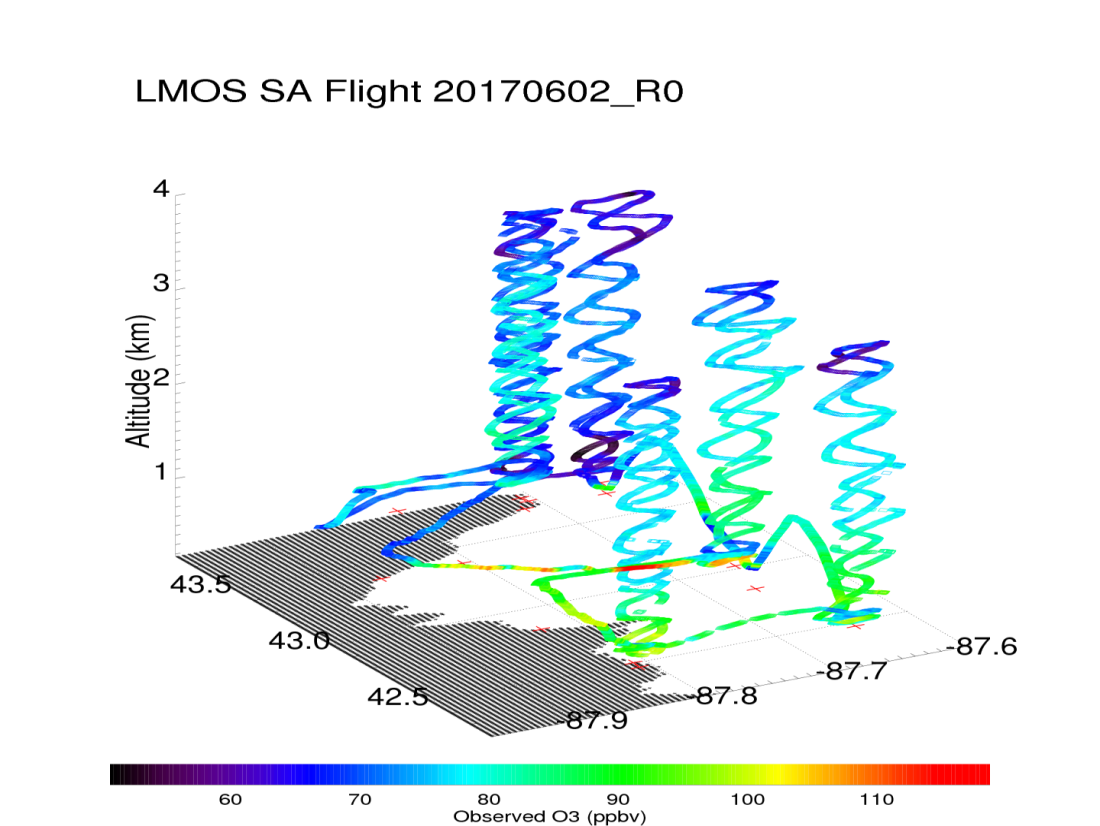 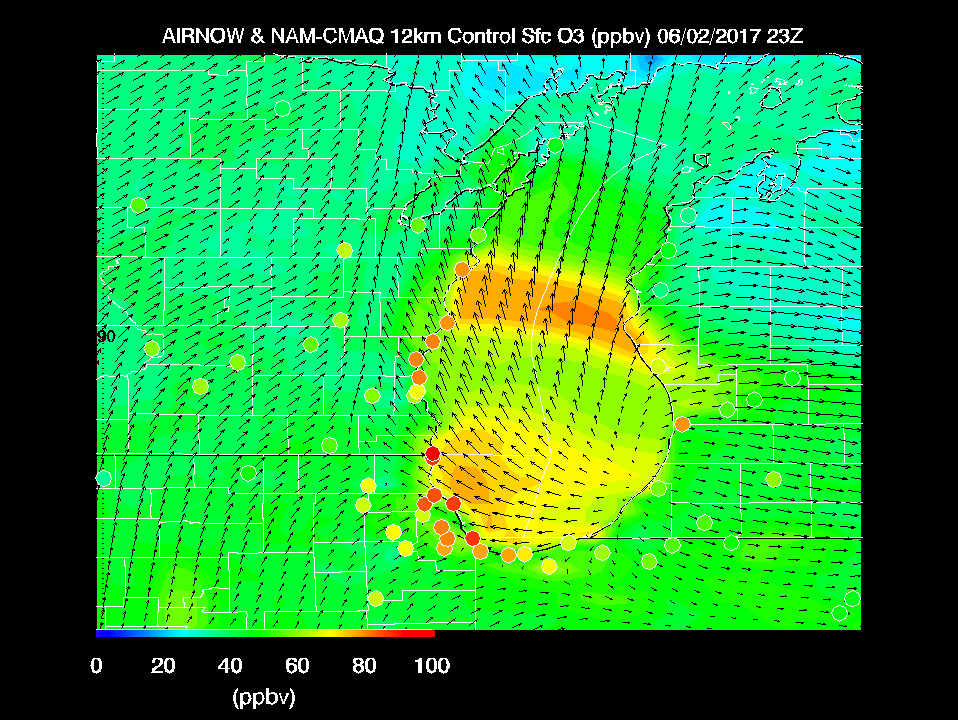 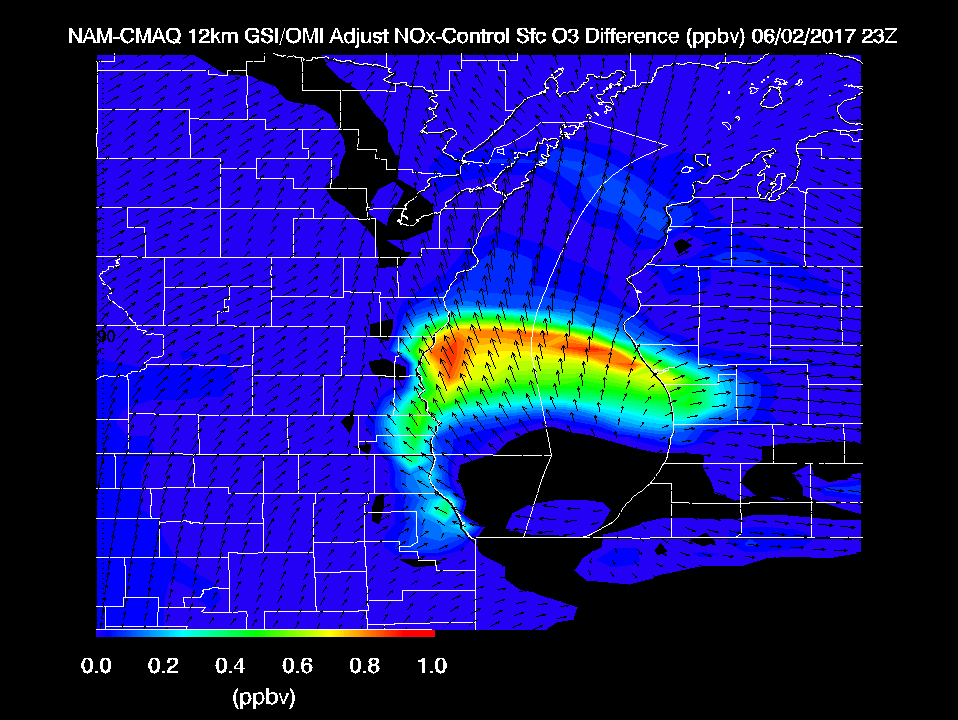 Max Observed O3 > 110ppbv
Reductions in NOx emissions on high ozone day leads to slight (~1ppbv) increases in surface ozone
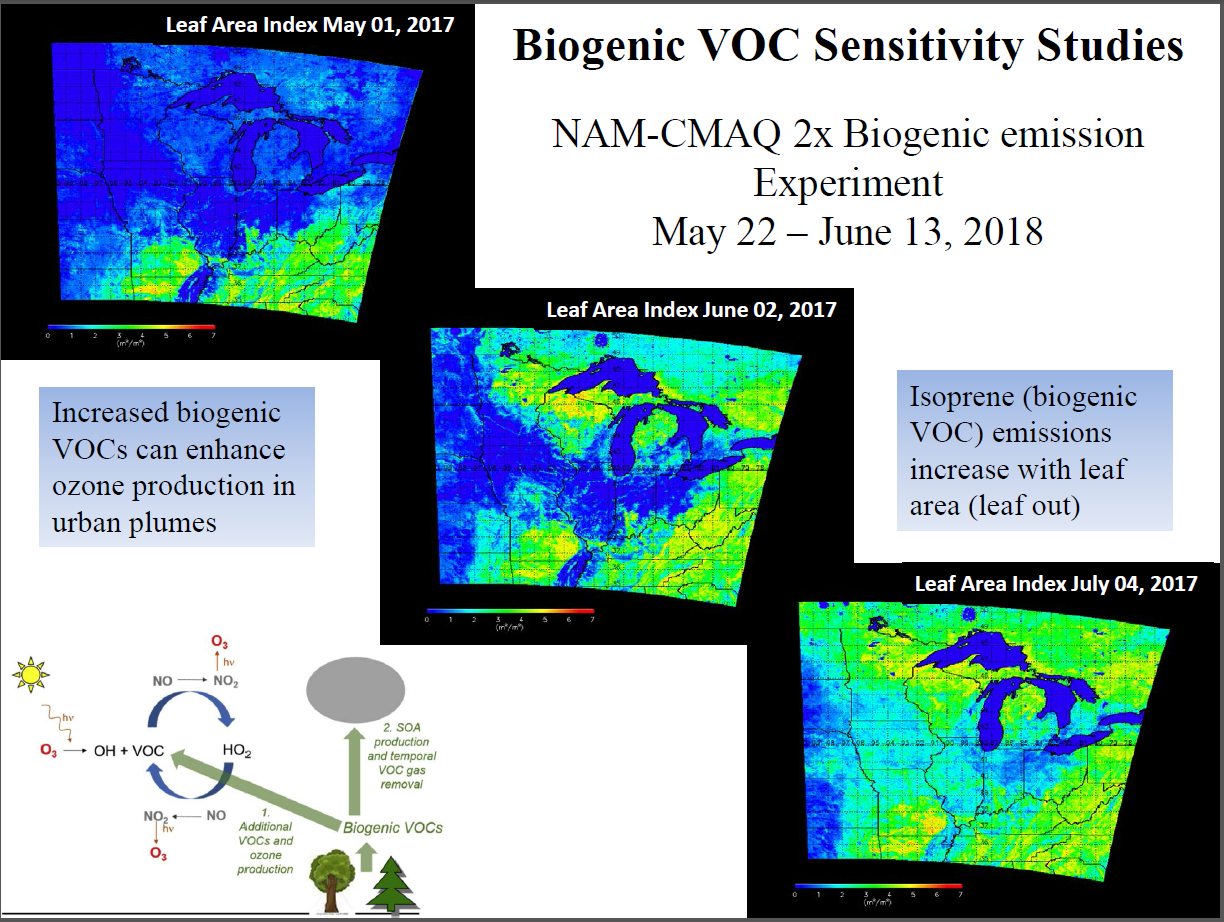 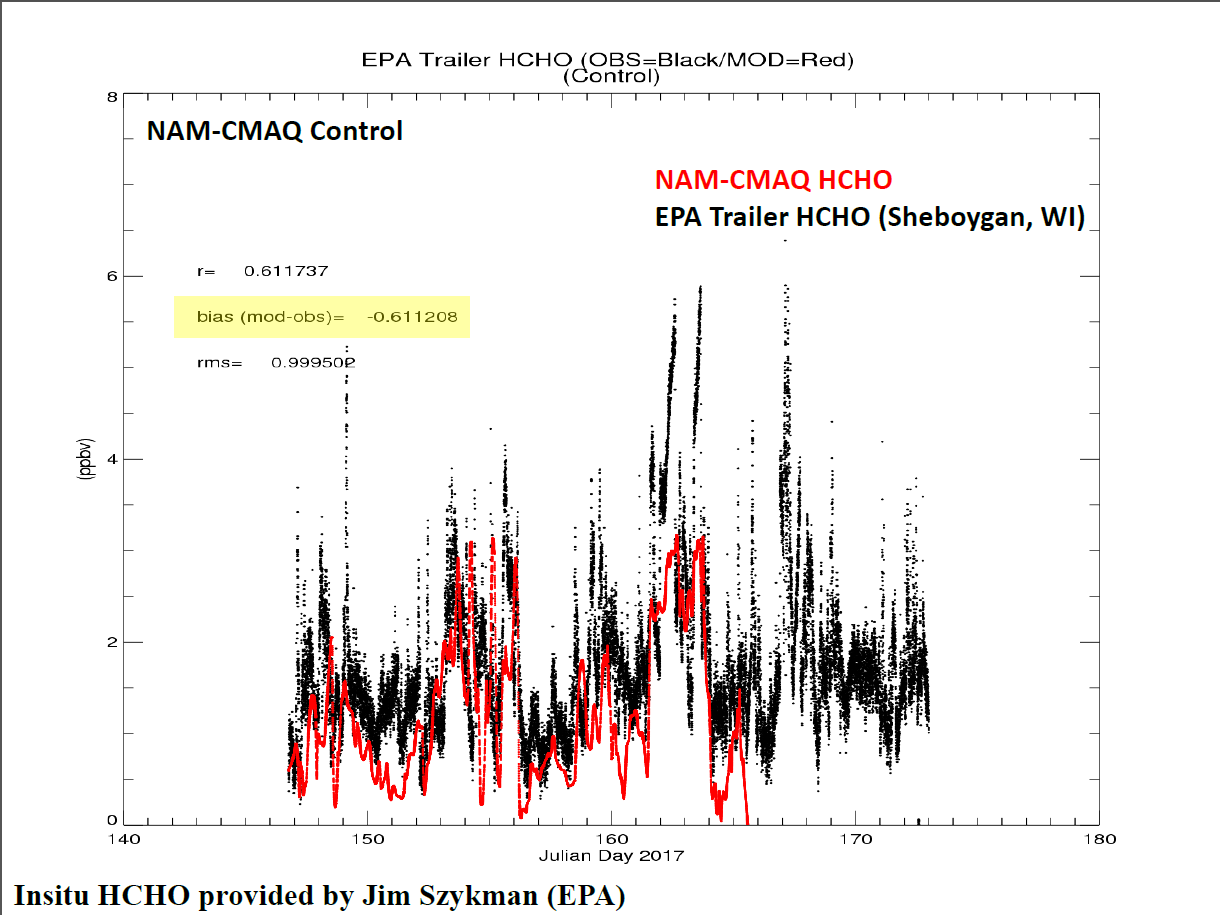 Formaldehyde (HCHO) is a bi-product of Isoprene oxidation
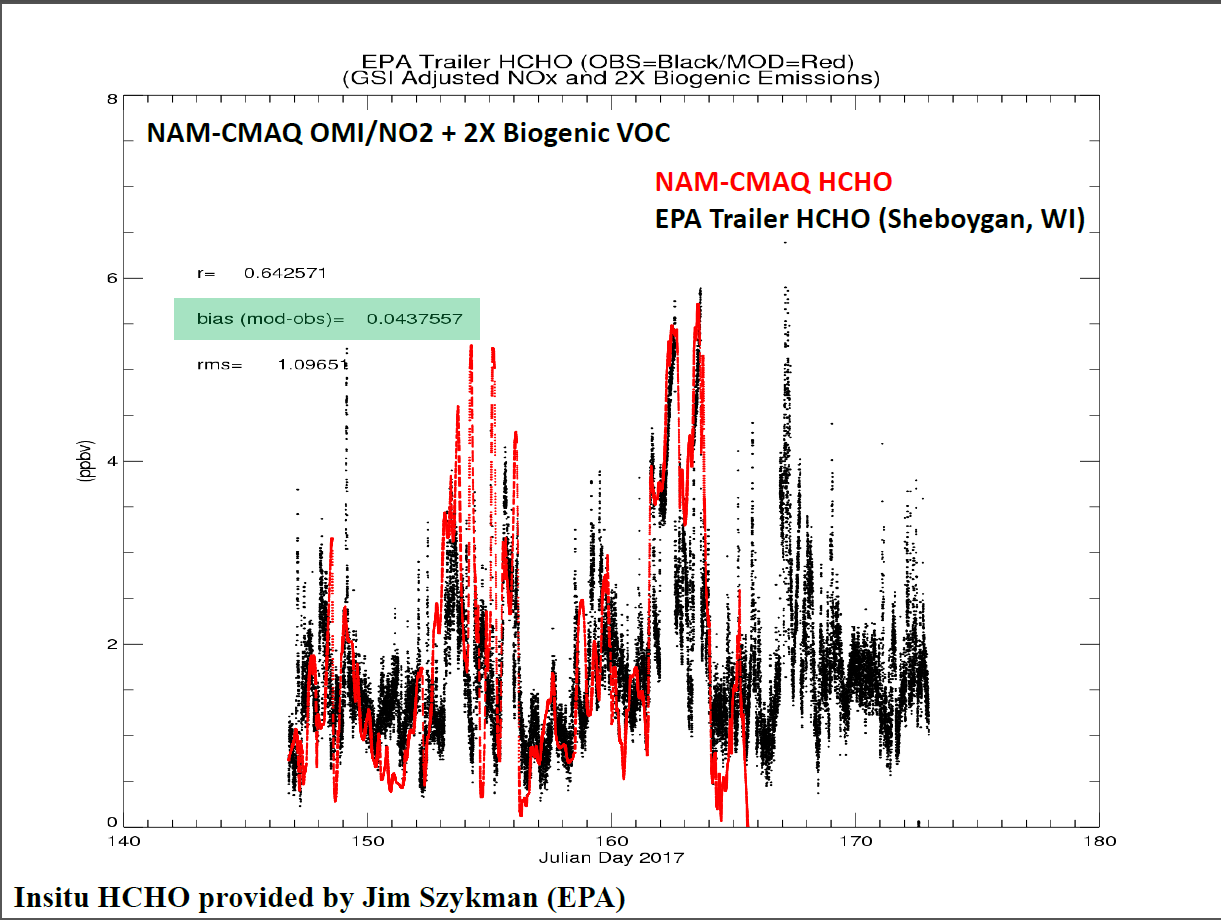 Formaldehyde (HCHO) is a bi-product of Isoprene oxidation
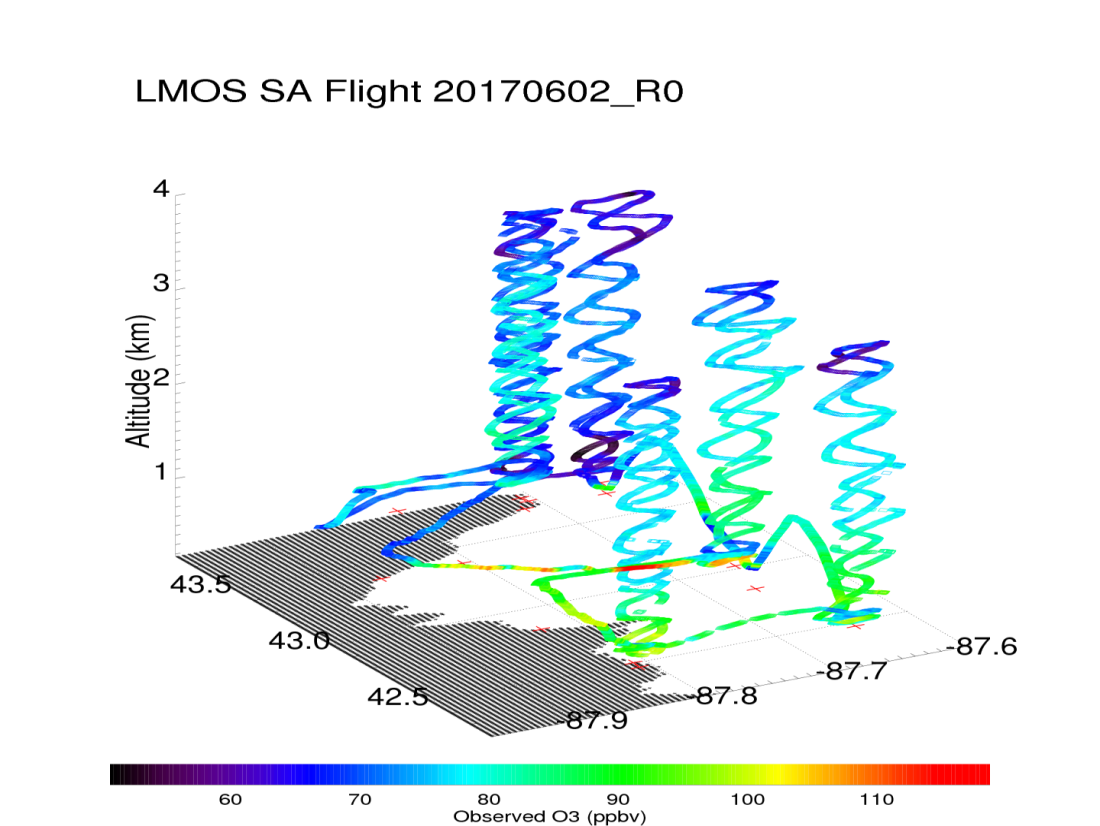 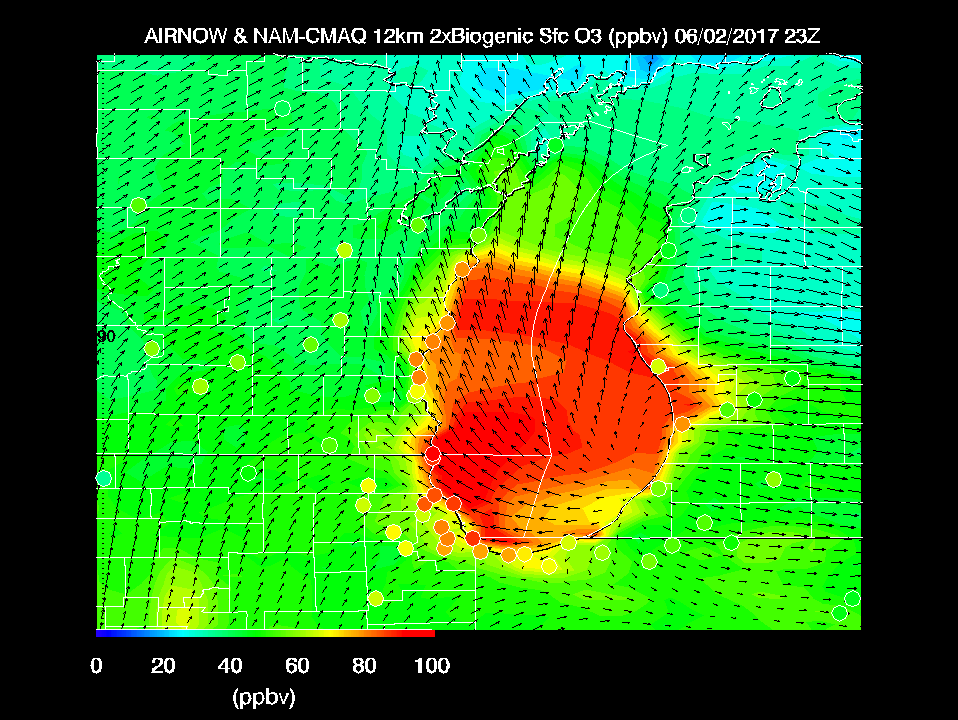 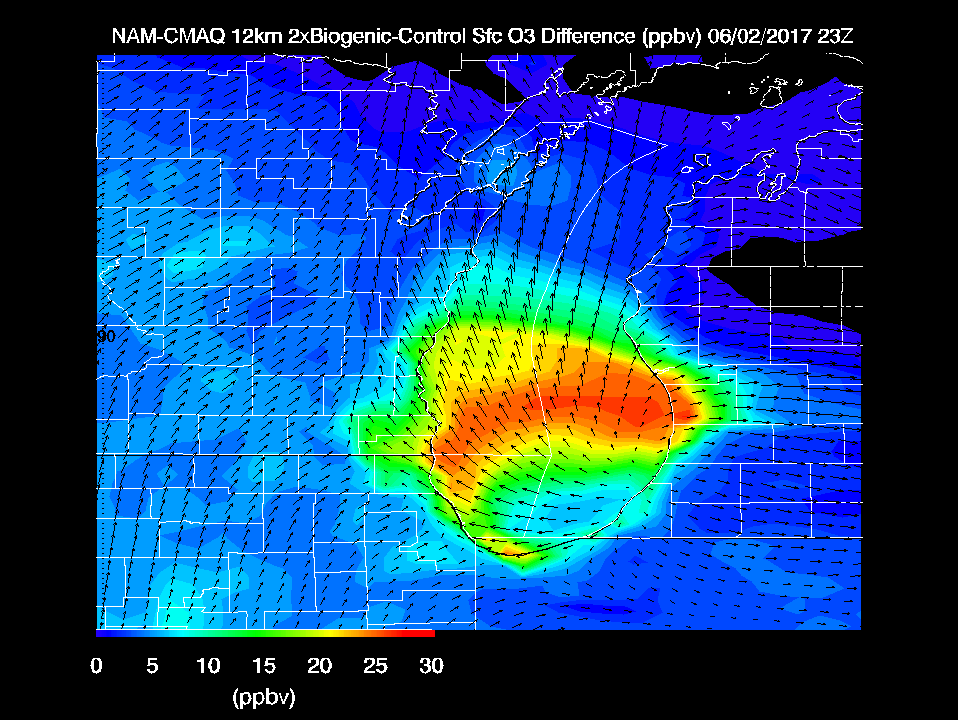 Max Observed O3 > 110ppbv
Doubling Biogenic VOC emissions within NAM-CMAQ leads to large (25-30 ppbv) increases in surface ozone on the June 2nd ozone exceedance day
Summary and Conclusions

Significant ozone events occurred during LMOS 2017, with exceedances of the 70 ppb 8-hr ozone threshold on June 2, June 11-12, and June 14-16.   The LMOS 2017 aircraft observed polluted layers with rapid ozone formation occurring in a shallow layer near the Lake Michigan surface. 

Modeling and observations show that this polluted layer over the lake is an important factor in coastal ozone exceedance events, but that meteorological and photochemical model skill in forecasting these needs improvement. 

Comparisons between NAM-CMAQ forecasts, ground based monitors, in situ, and remote airborne measurements showed that NAM-CMAQ underestimated peak ozone concentrations and overestimated NO2 concentrations during ozone exceedance events during LMOS 2017.

NAM-CMAQ sensitivity studies show that reductions in anthropogenic NOx emissions and increases in biogenic volatile organic compounds (VOCs) emissions are necessary to increase the predicted surface ozone during high ozone events during LMOS 2017.
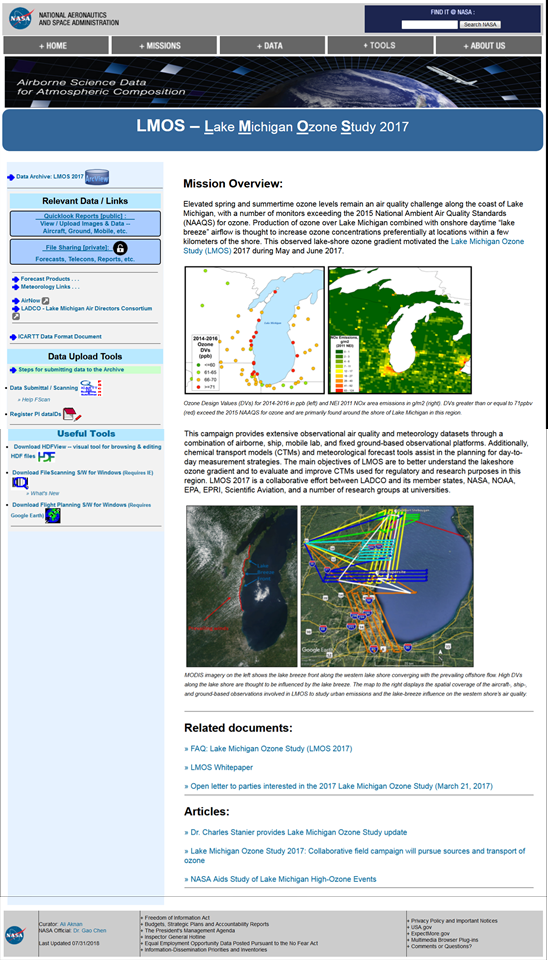 LMOS 2017 Data Archive
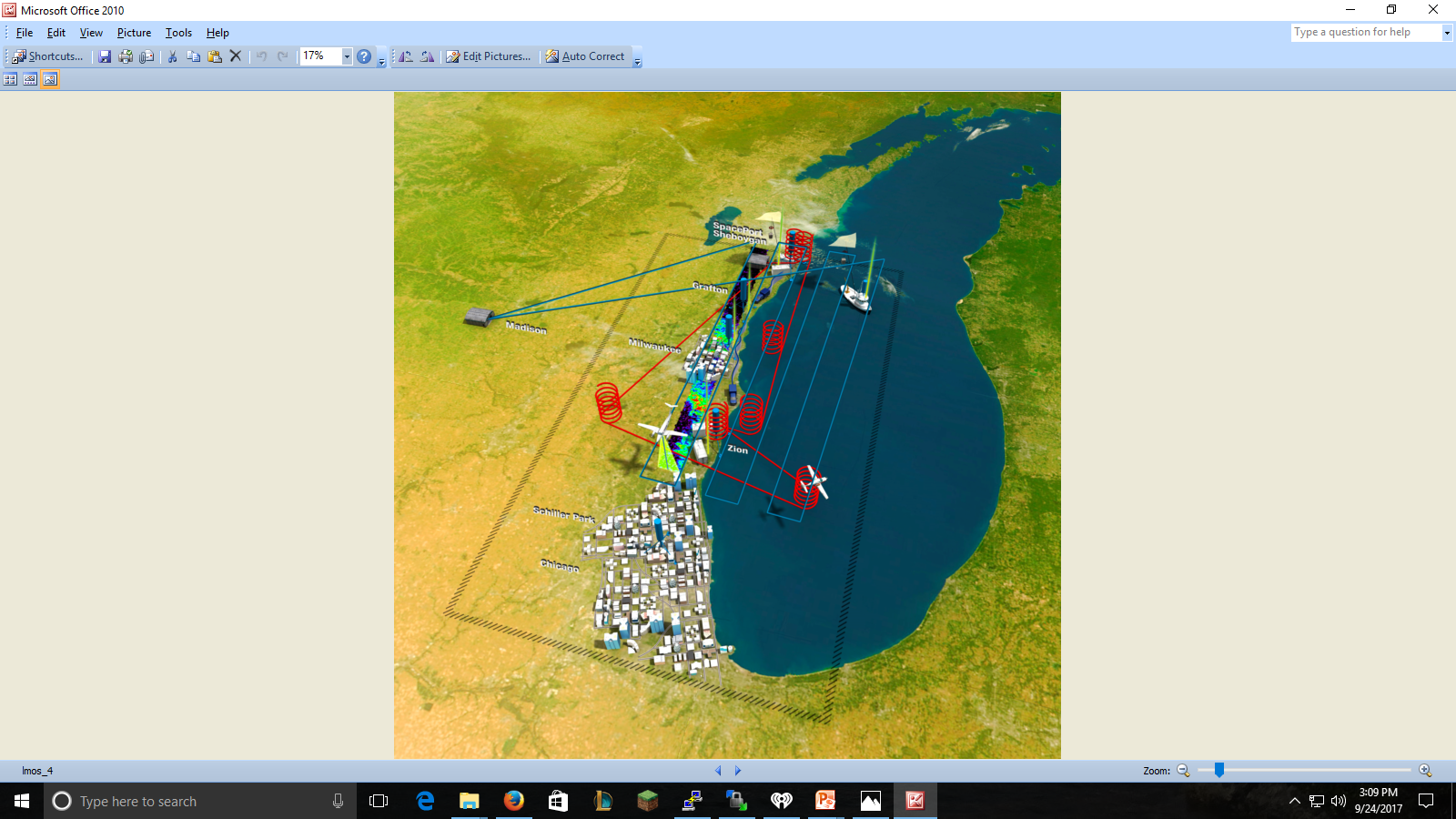 https://www-air.larc.nasa.gov/missions/lmos/index.html